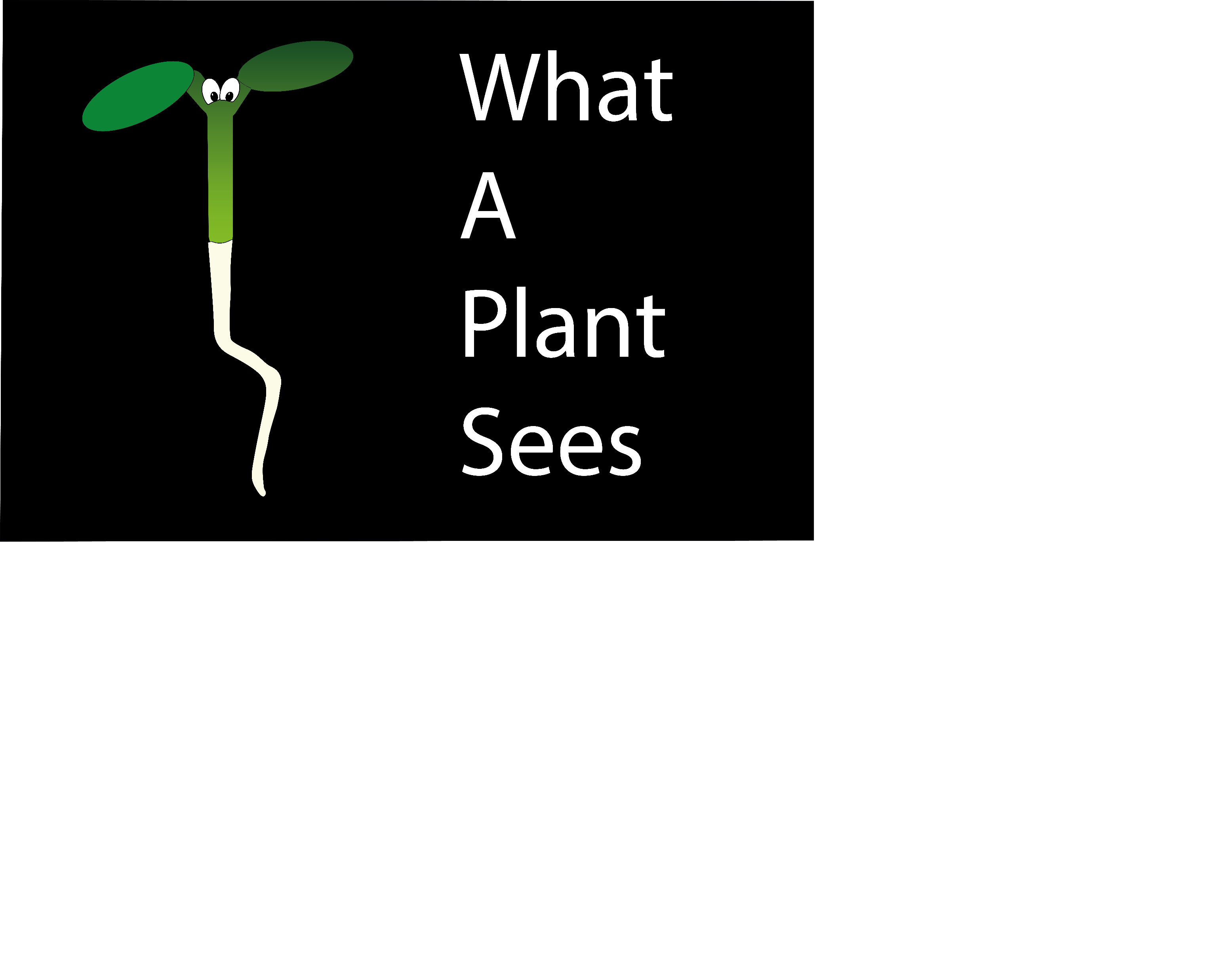 What a plant sees
Scott Hayes
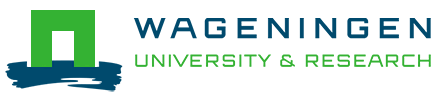 In the beginning, there was the heaven and the Earth.....
In the beginning, there was the heaven and the Earth.....
In the beginning, there was the heaven and the Earth.....
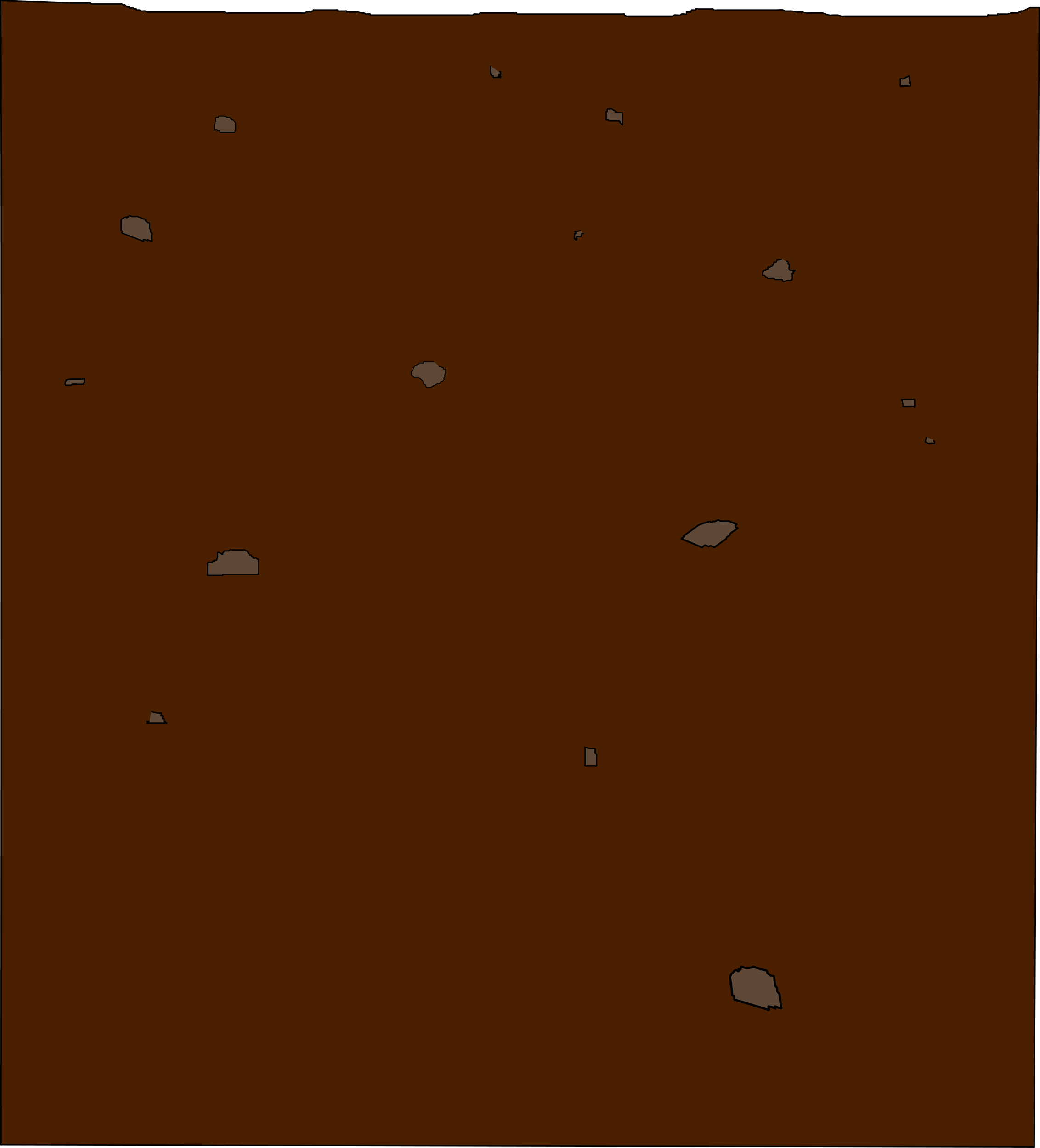 In the beginning, there was the heaven and the Earth.....
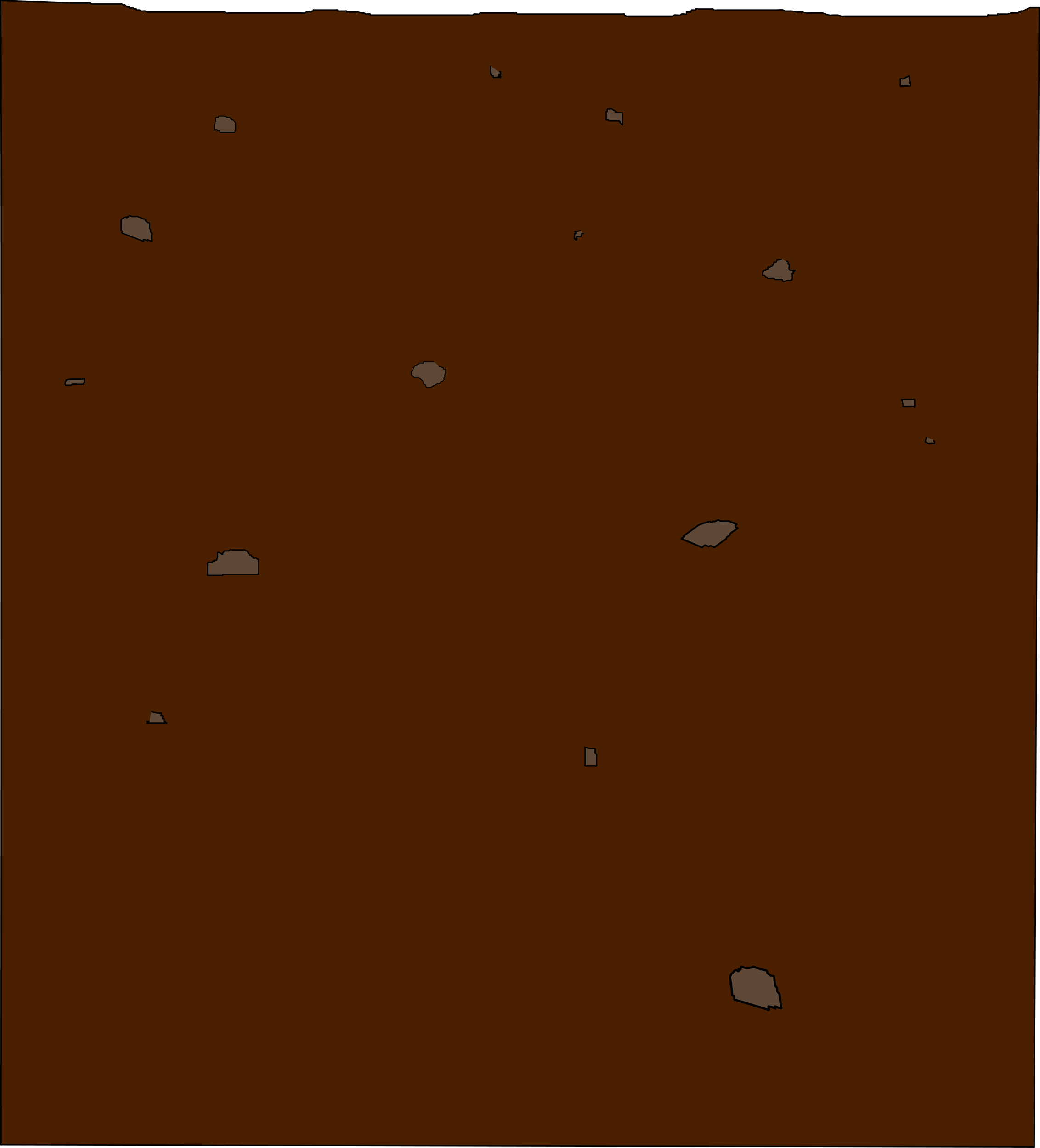 In the beginning, there was the heaven and the Earth.....
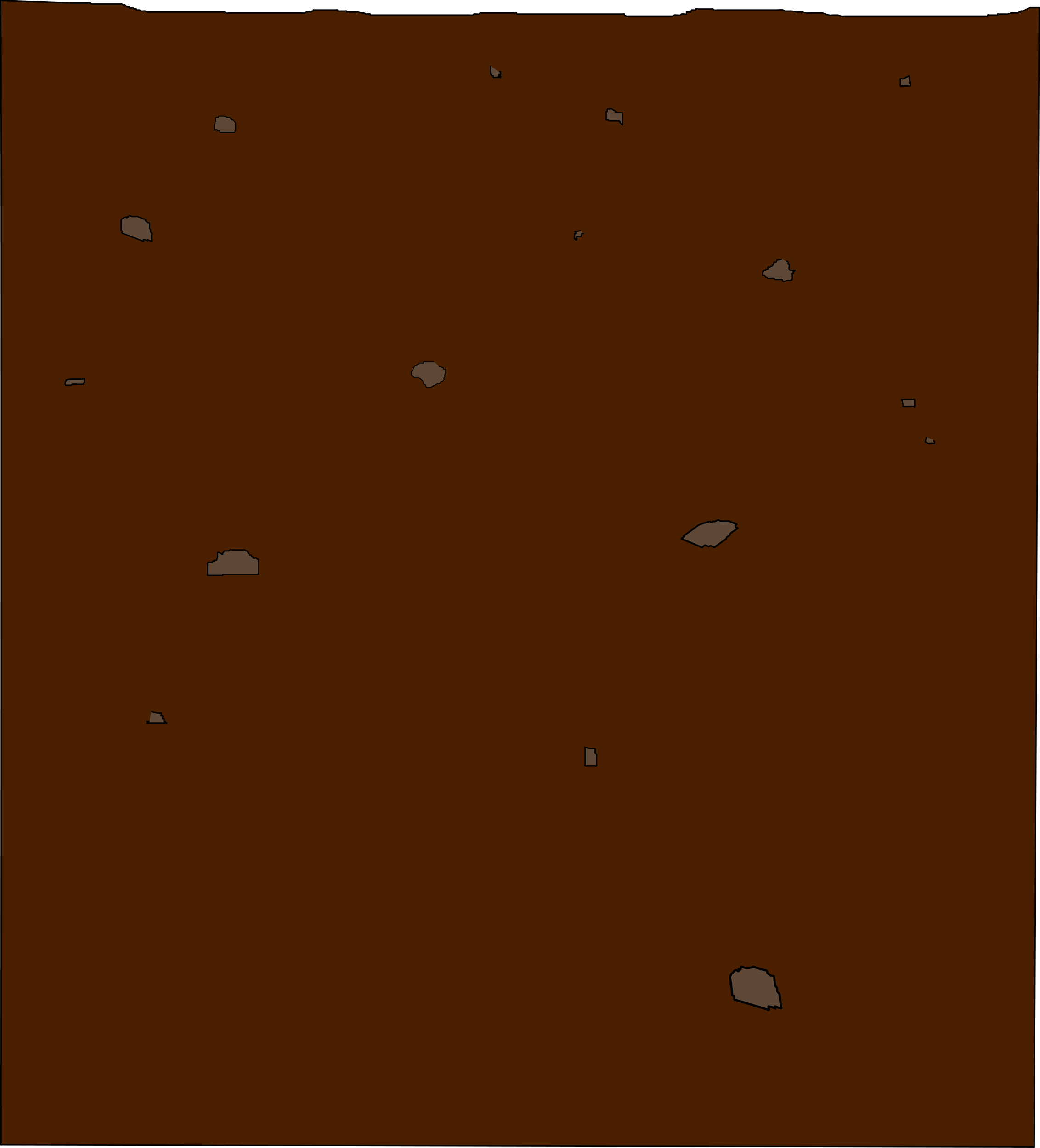 In the beginning, there was the heaven and the Earth.....
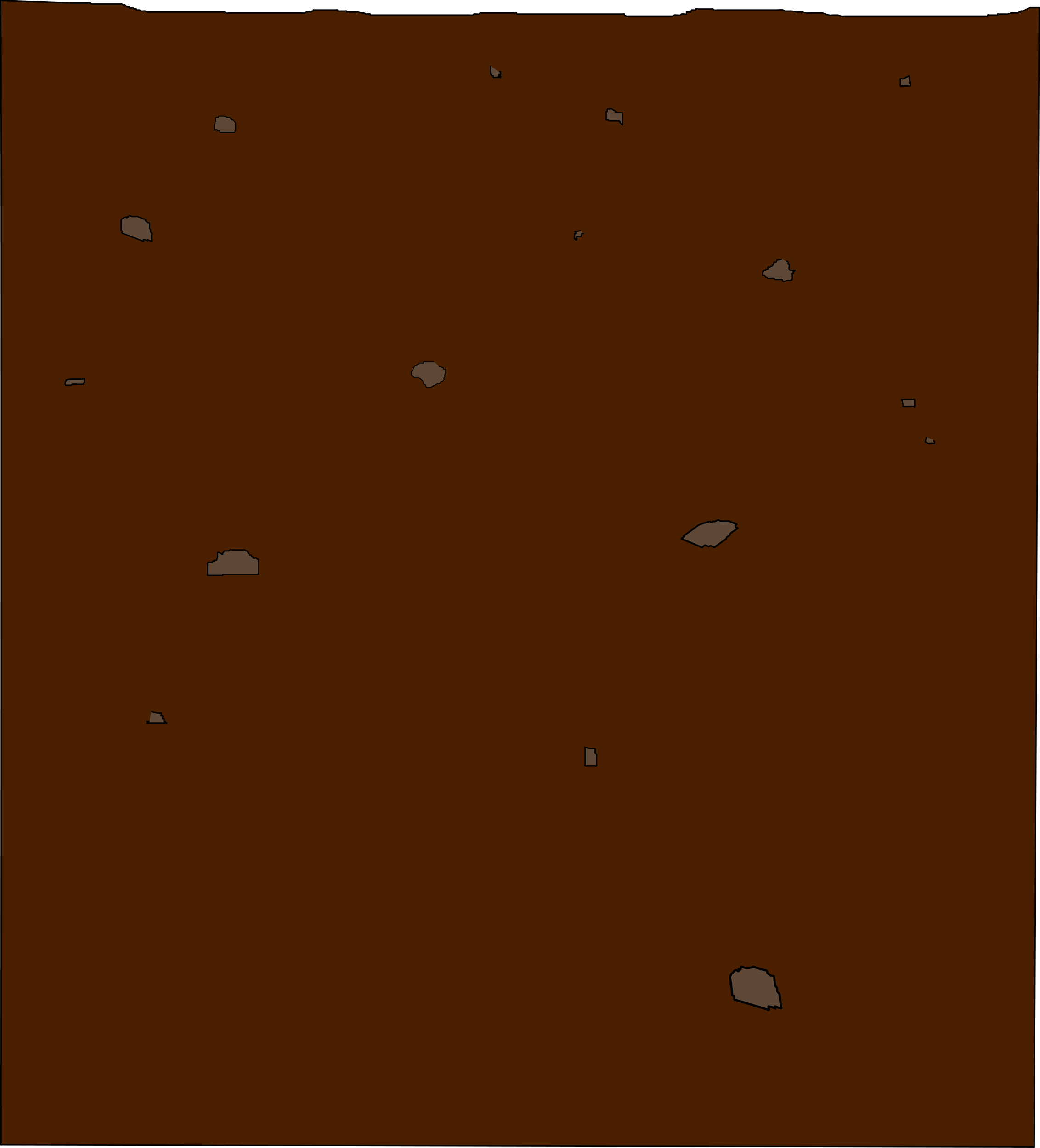 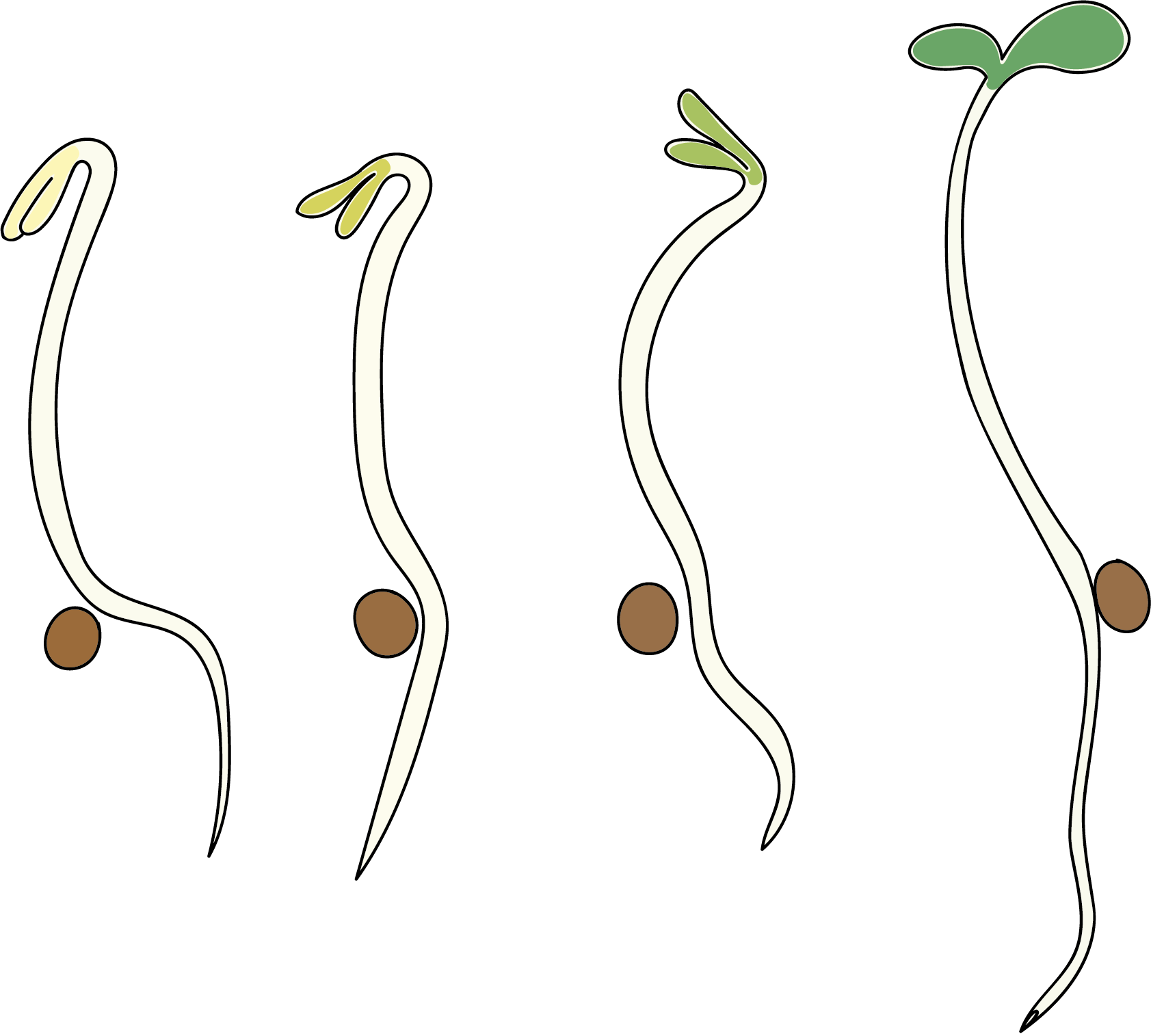 In the beginning, there was the heaven and the Earth.....
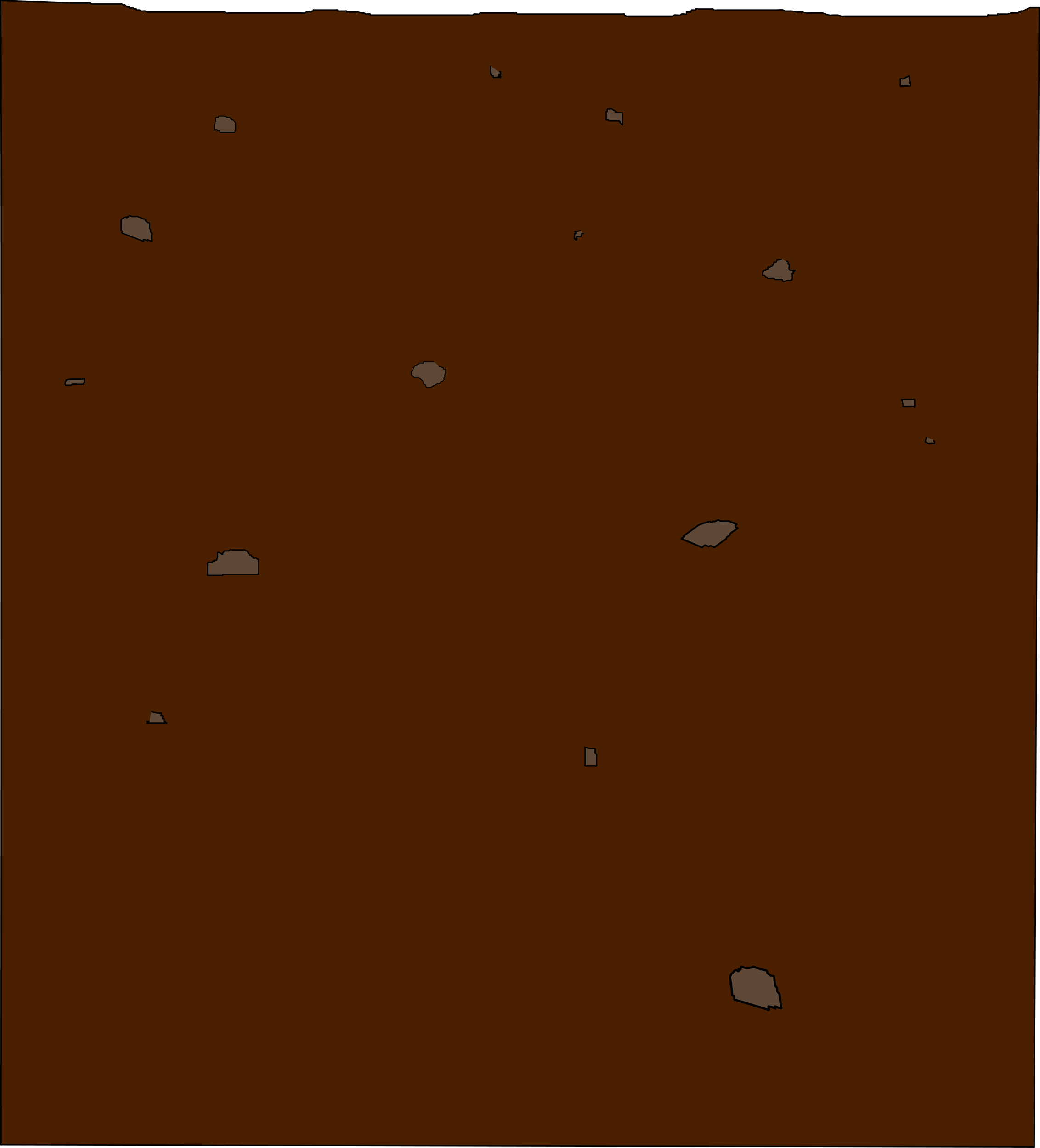 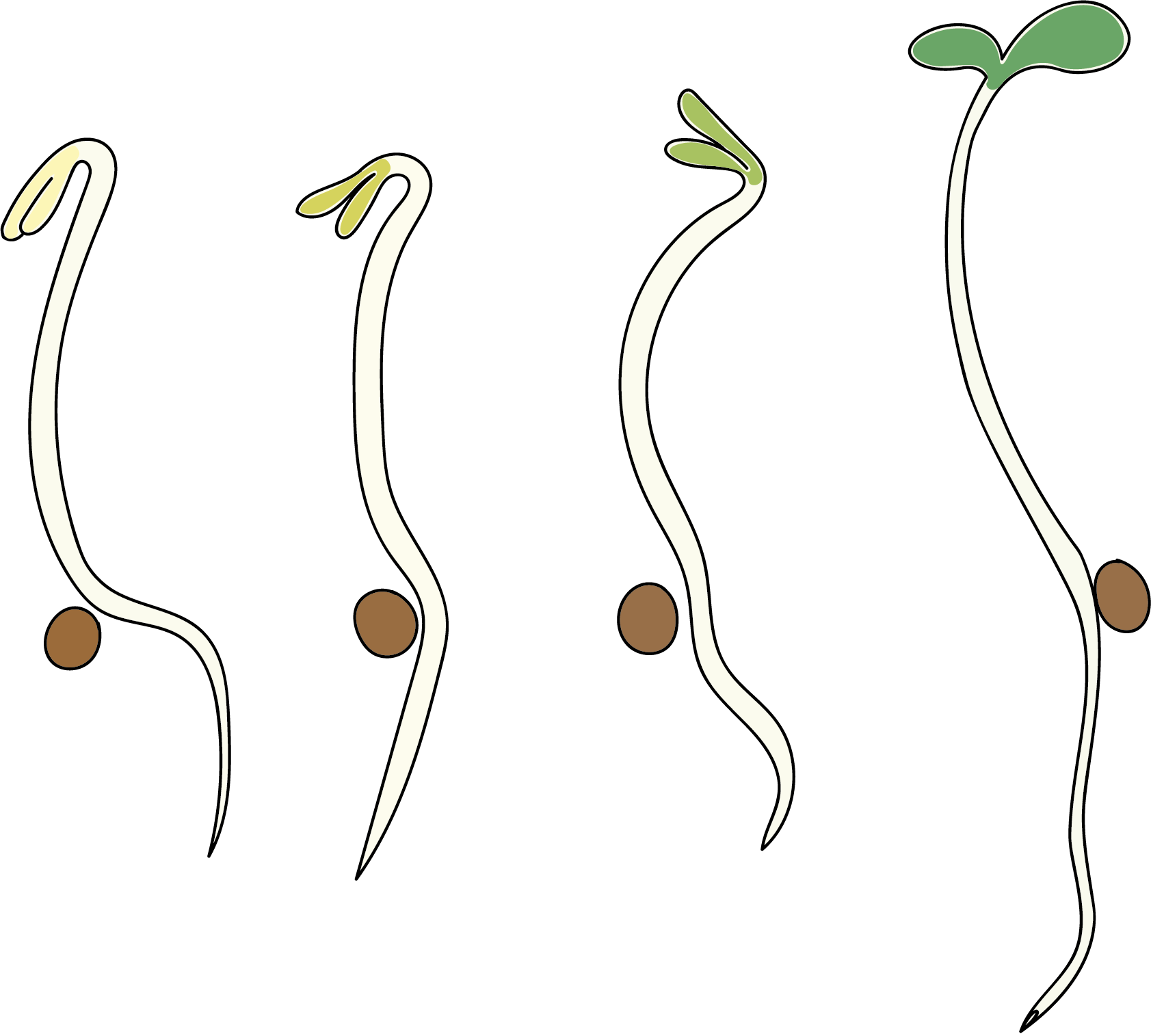 In the beginning, there was the heaven and the Earth.....
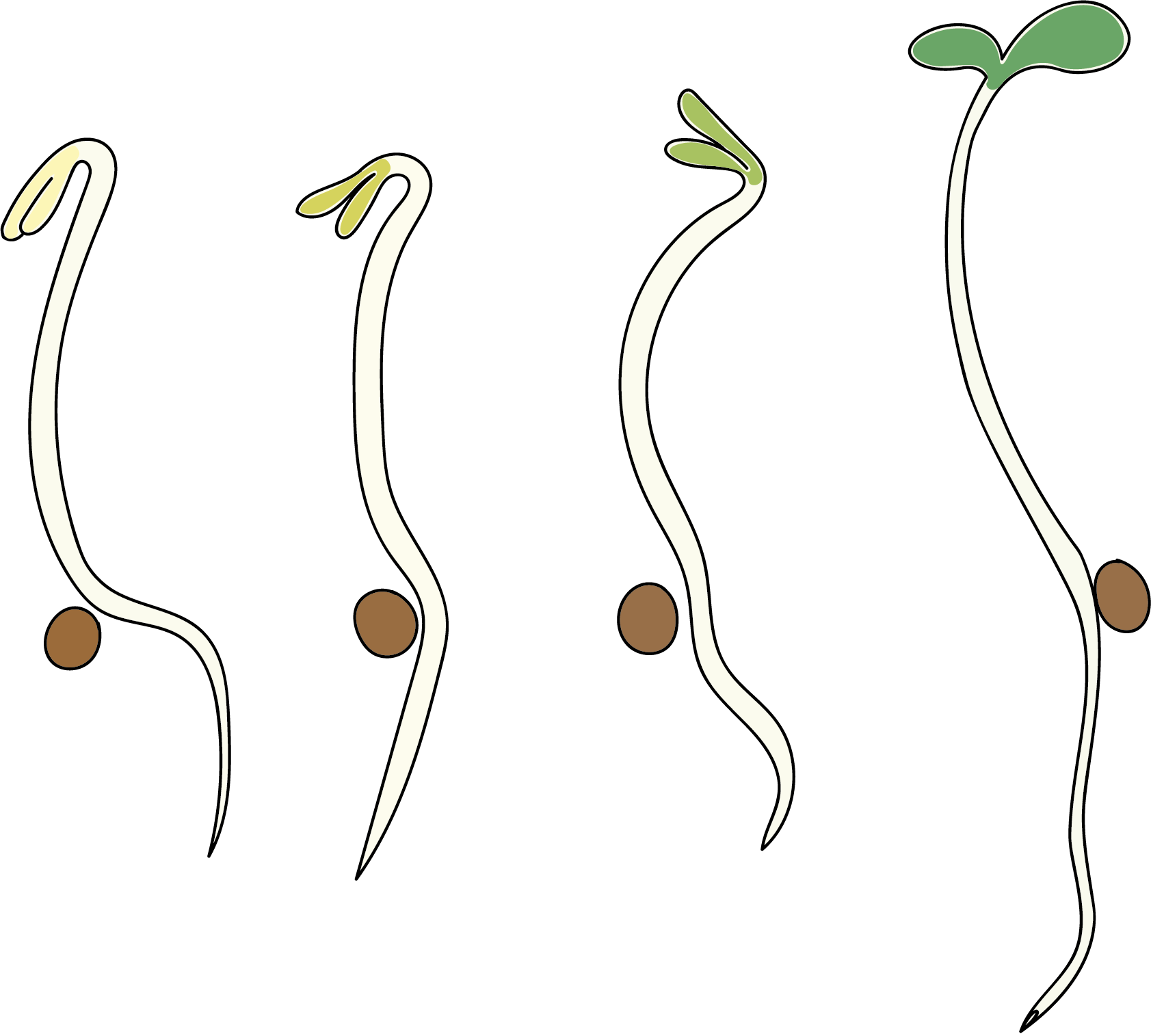 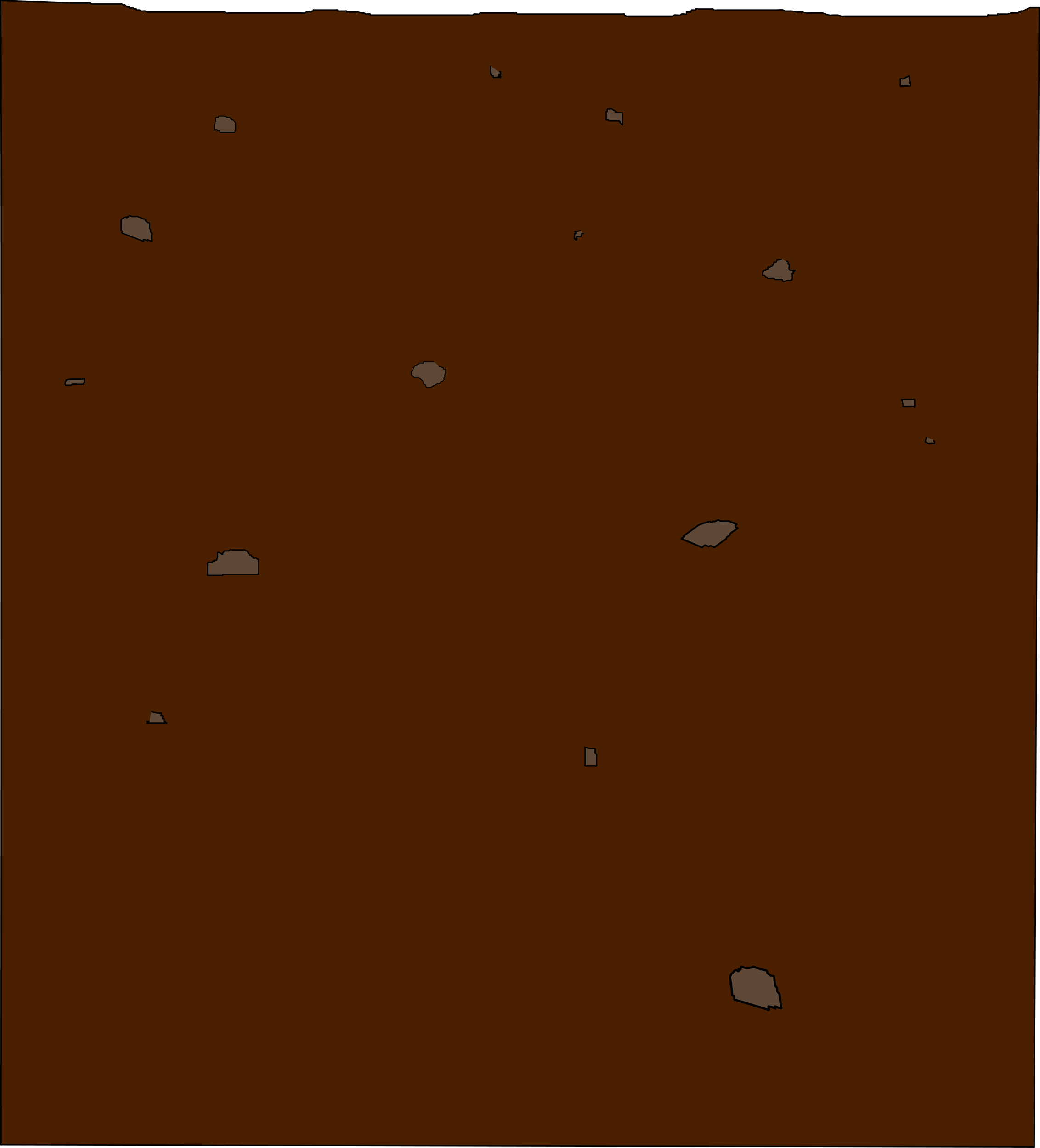 And then there was light!
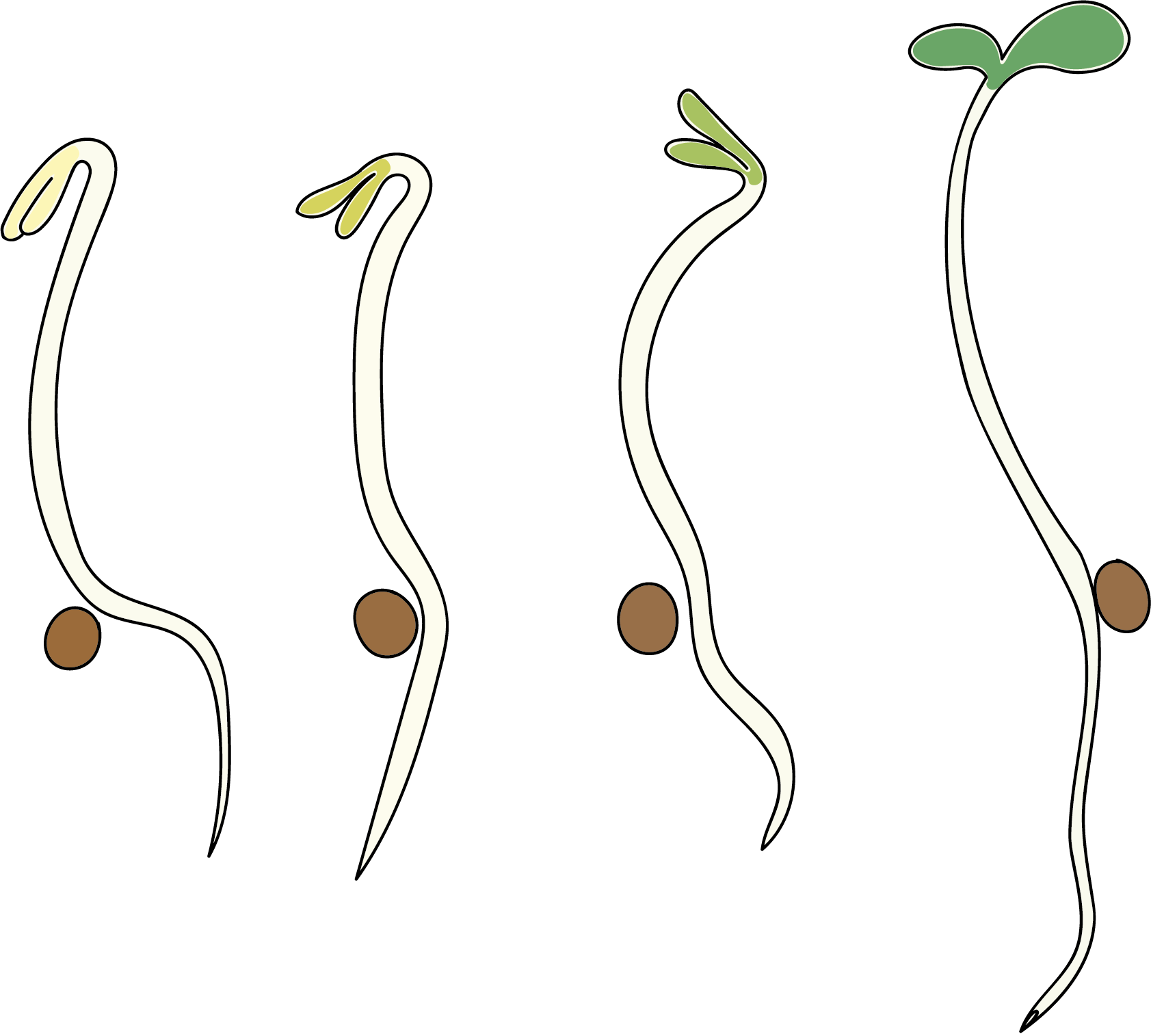 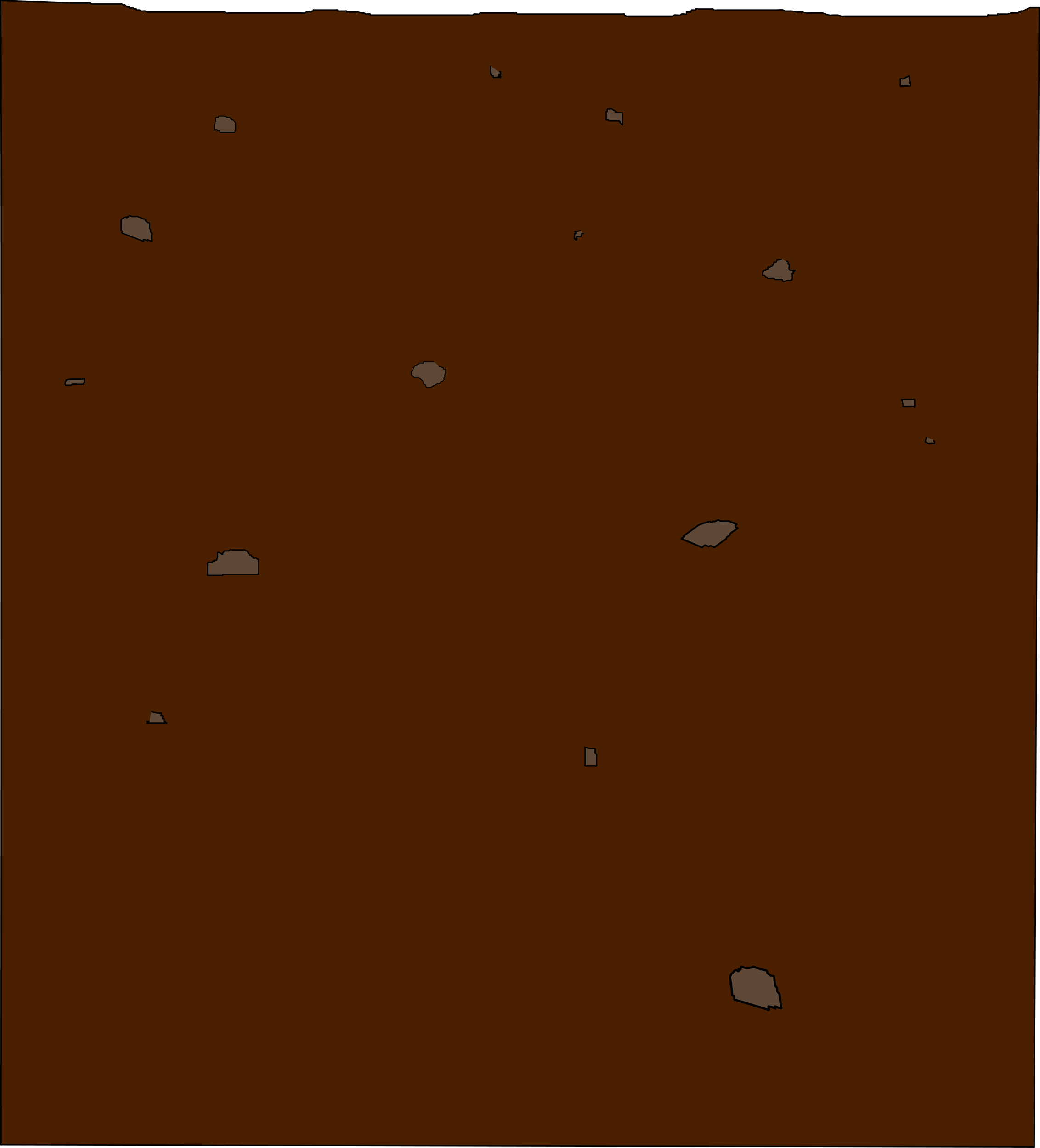 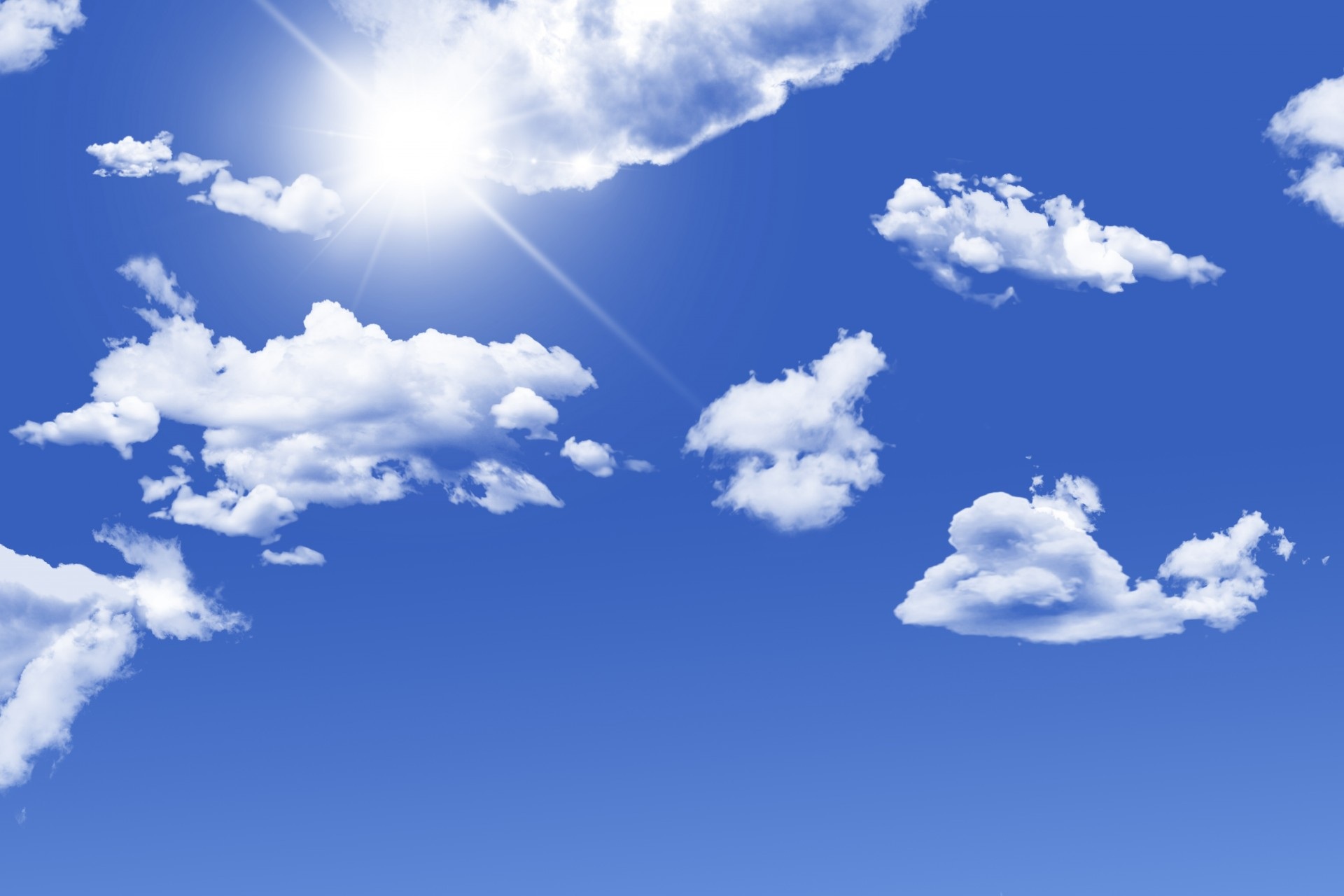 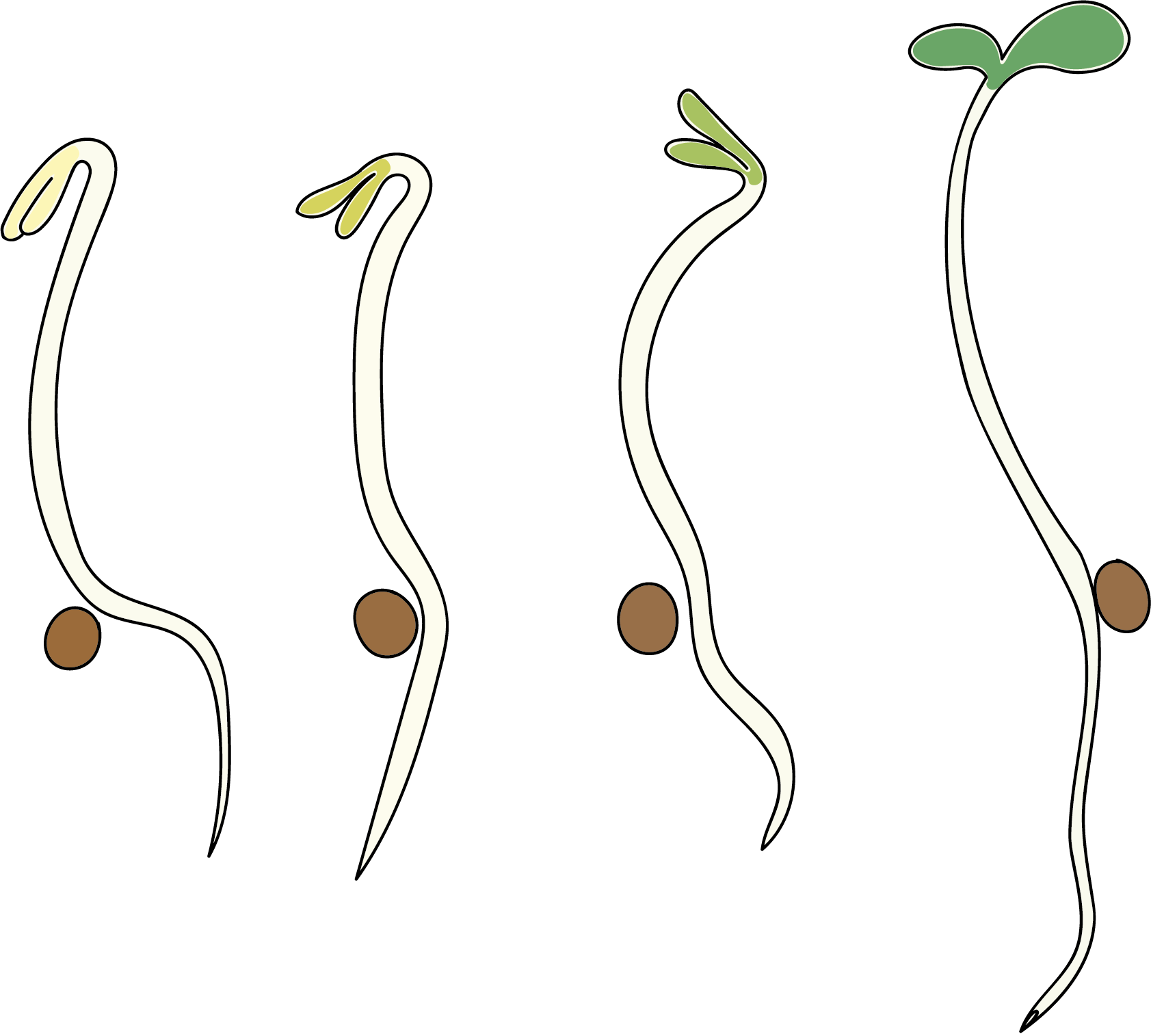 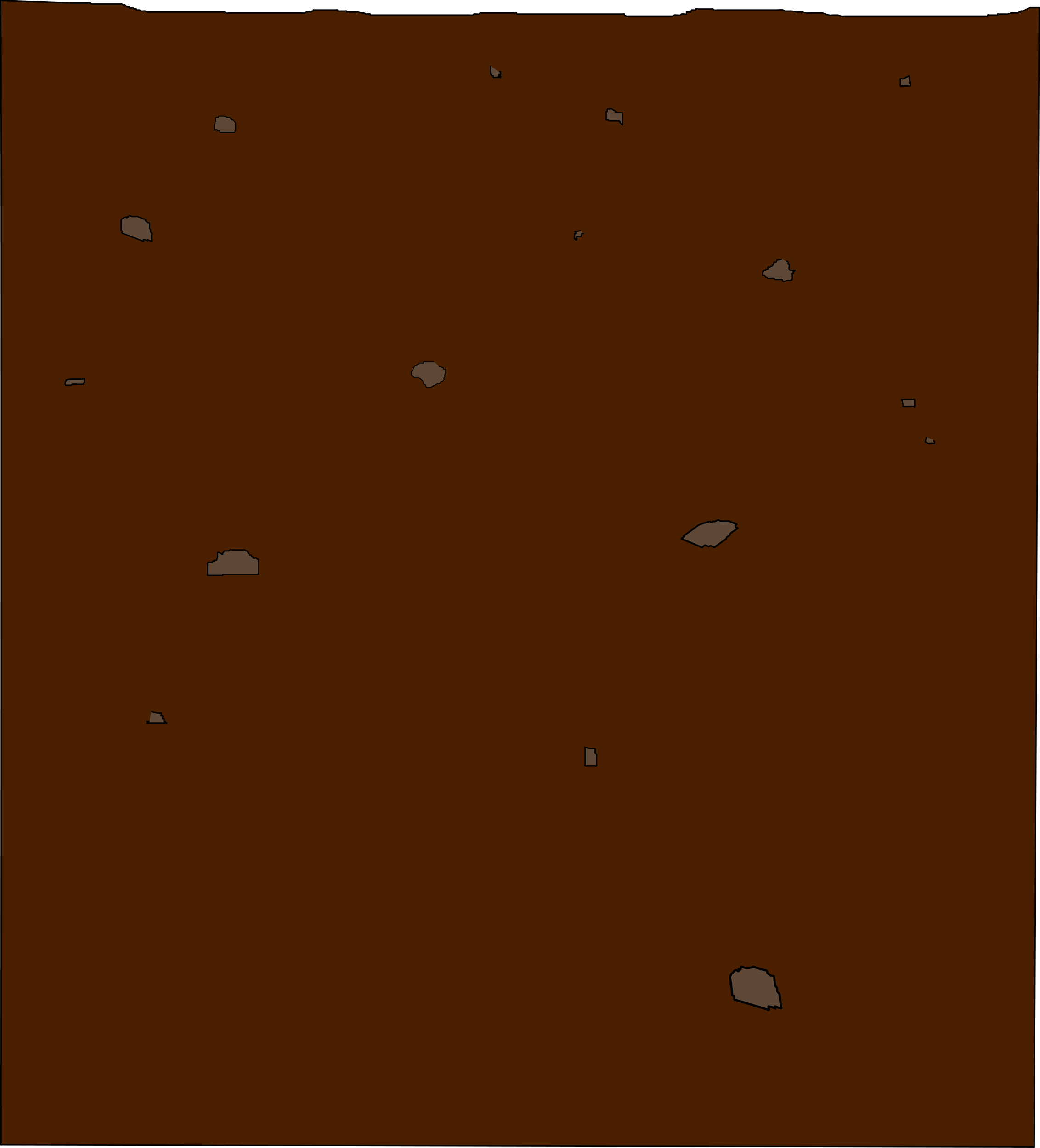 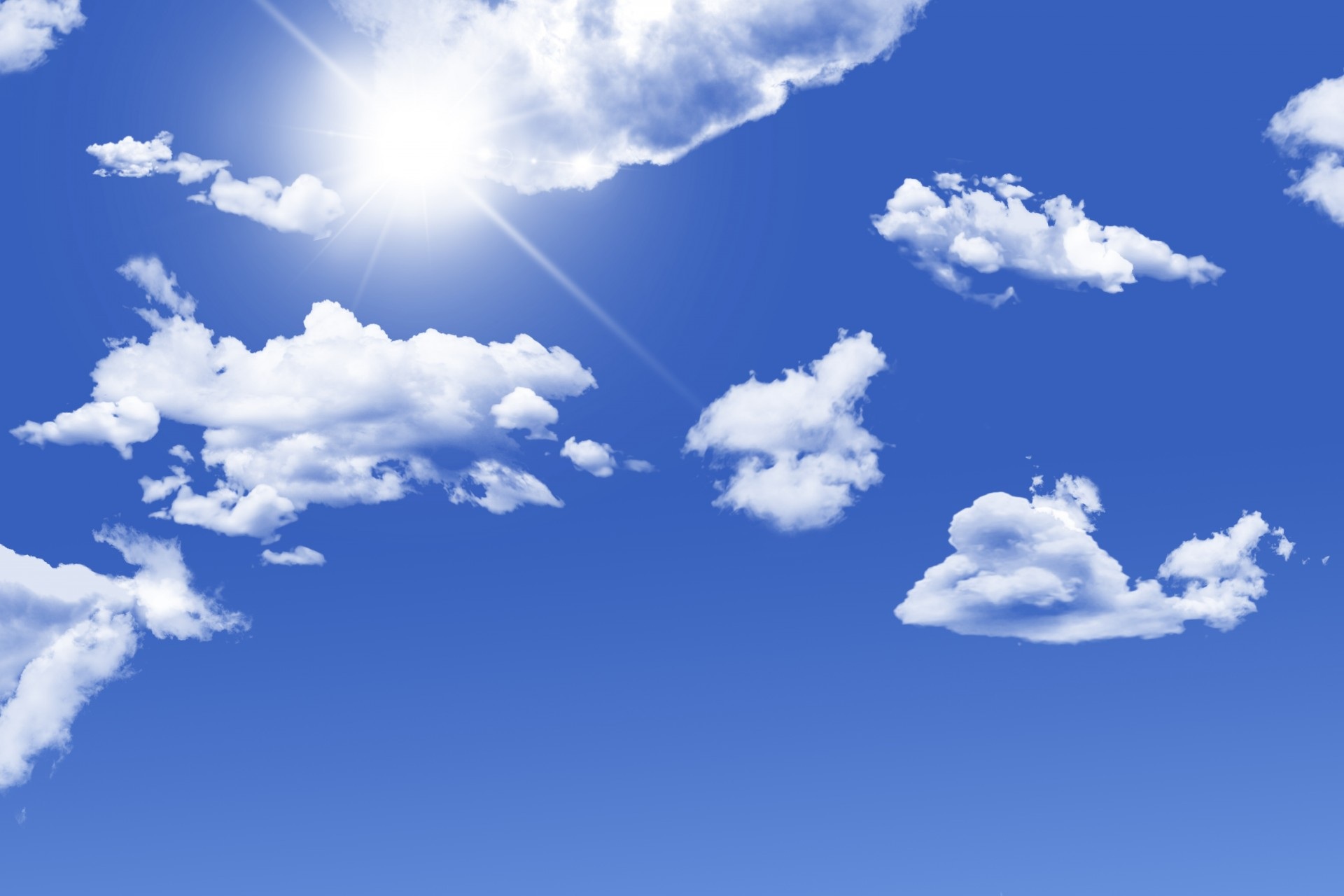 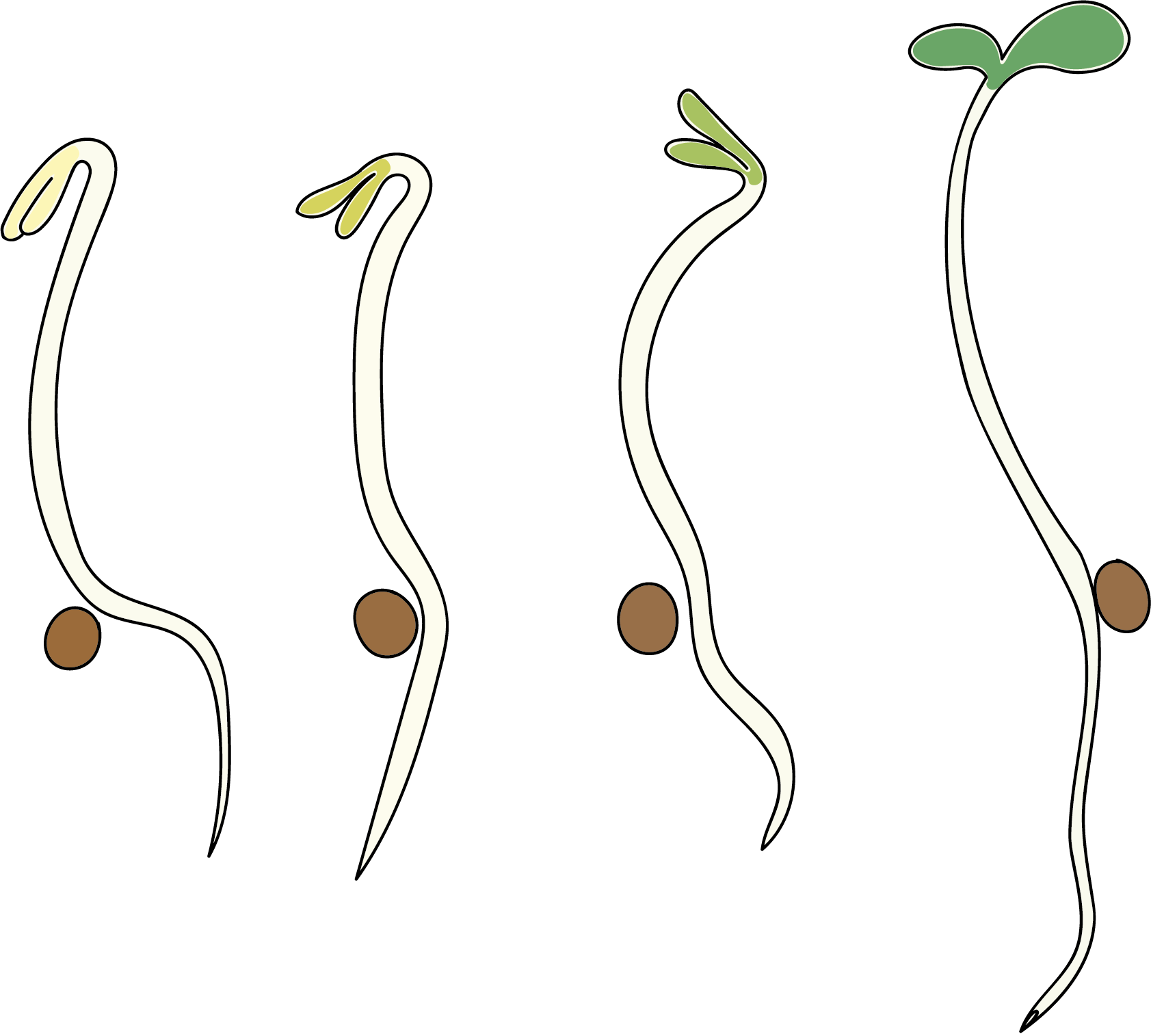 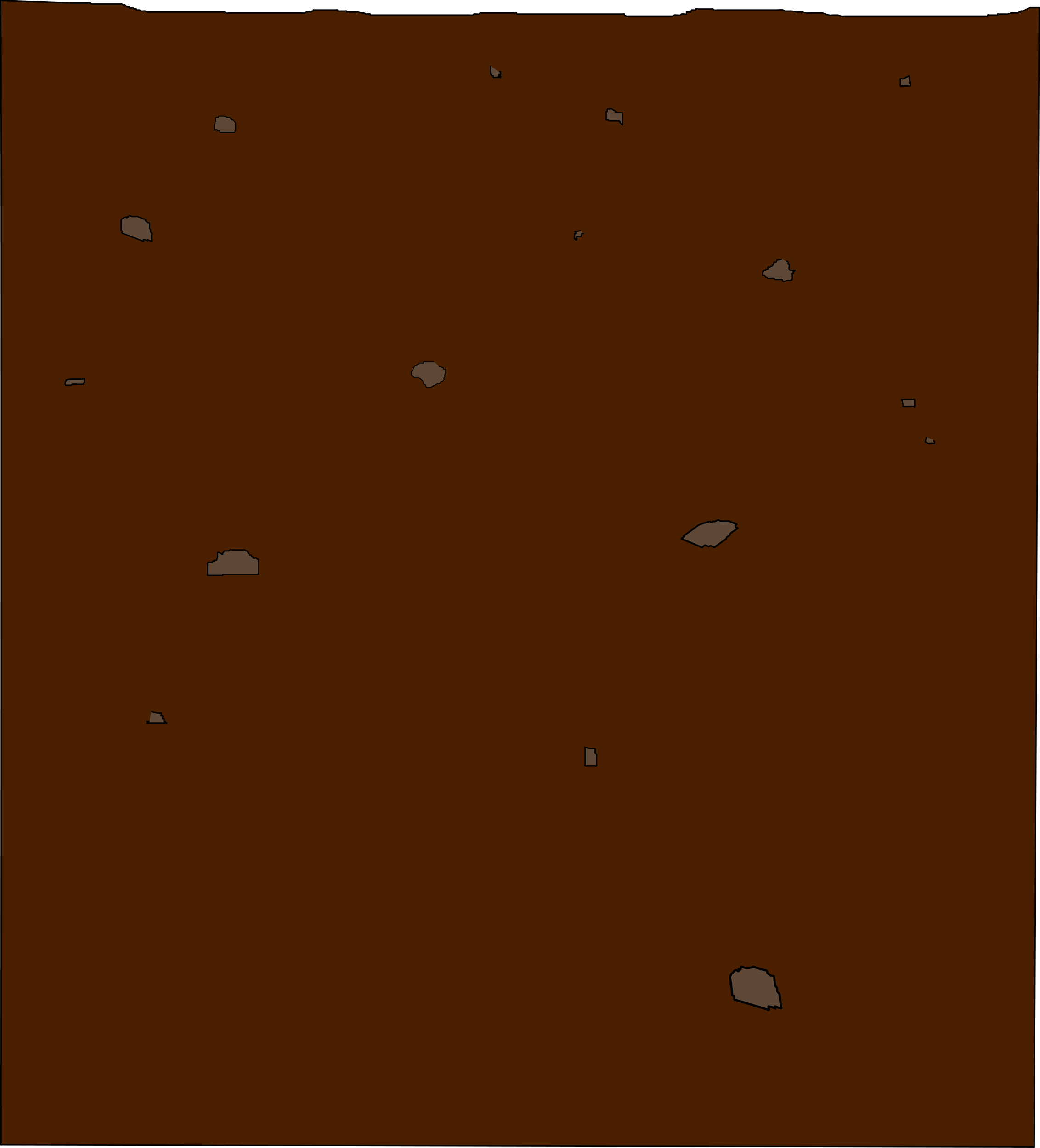 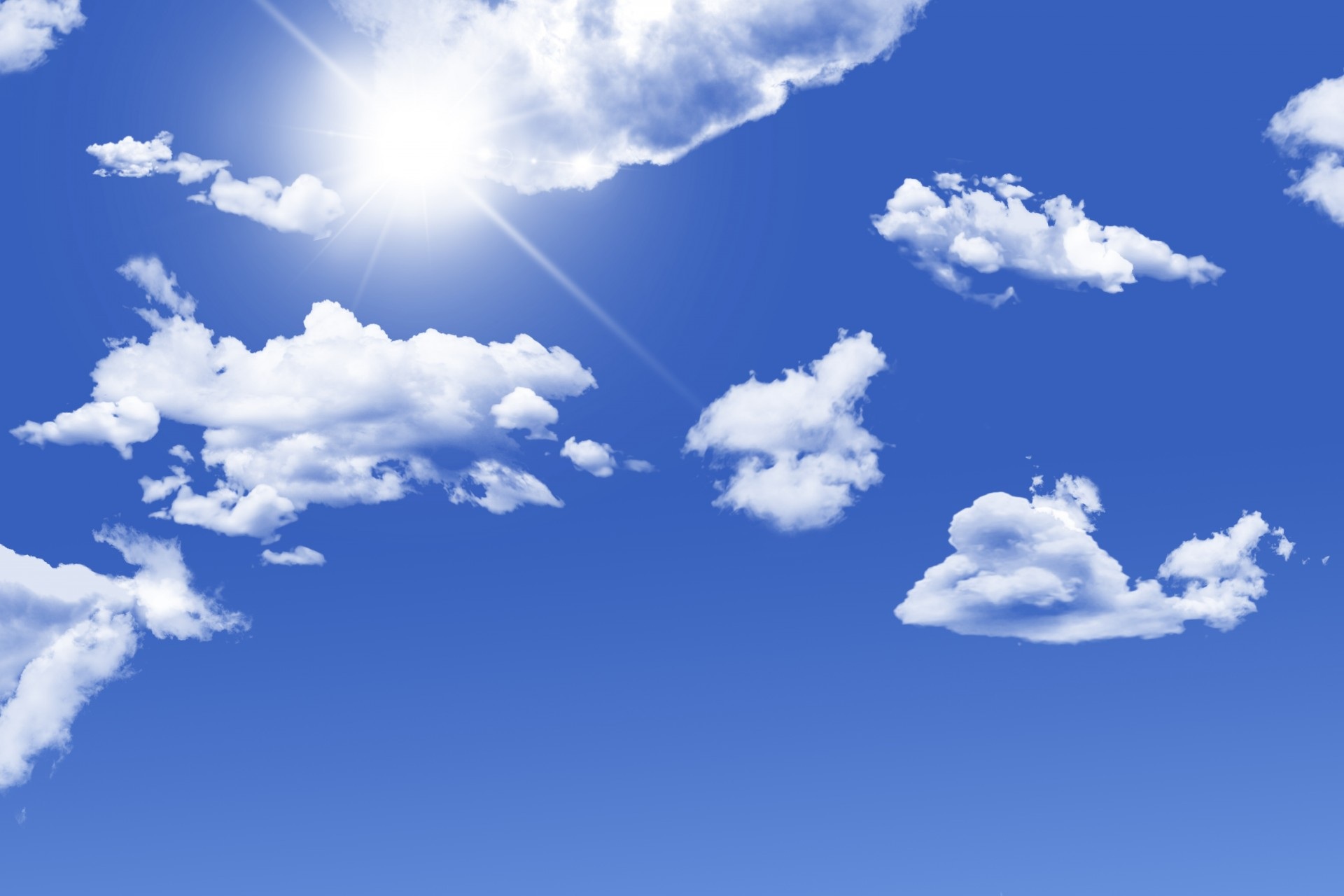 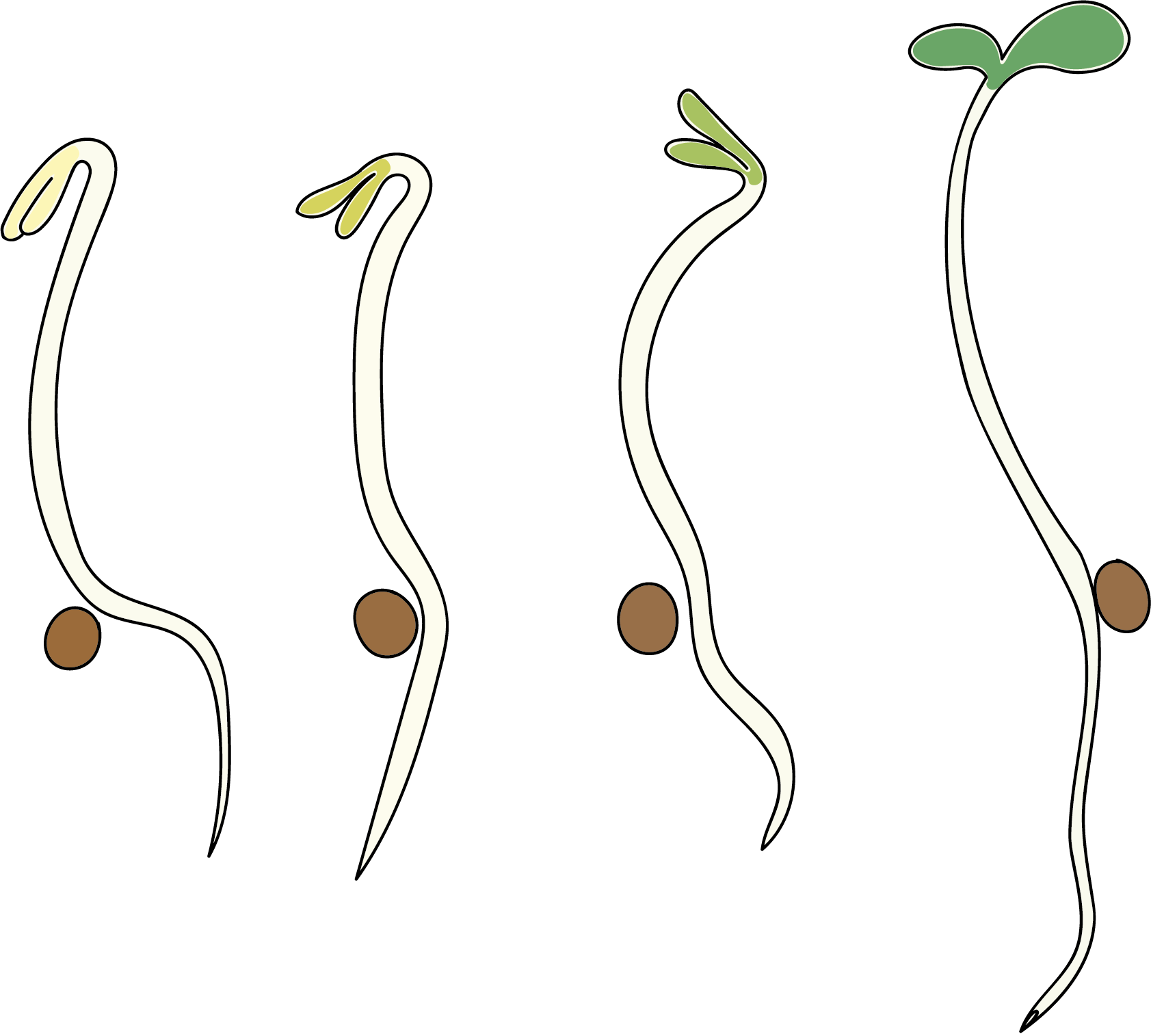 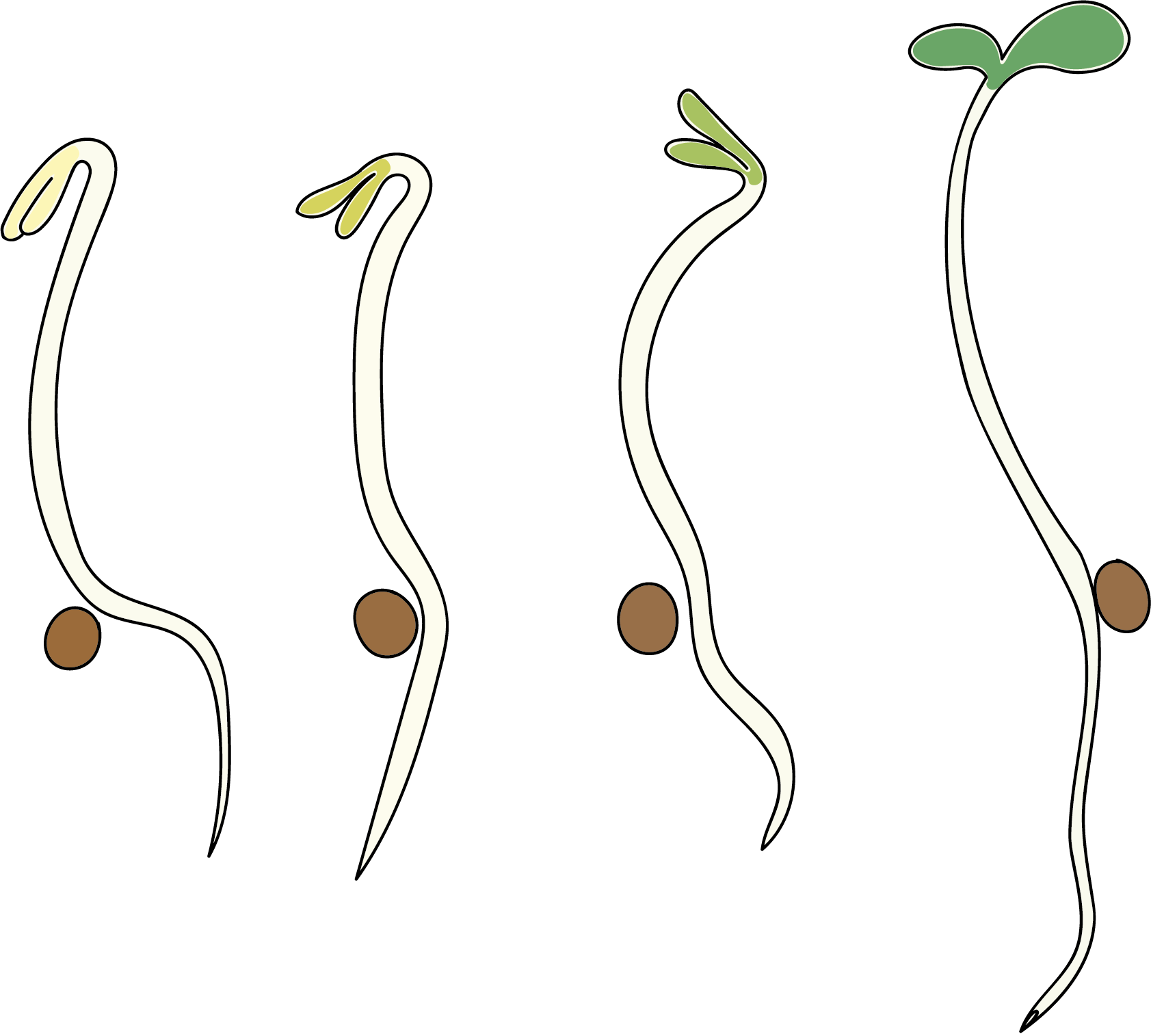 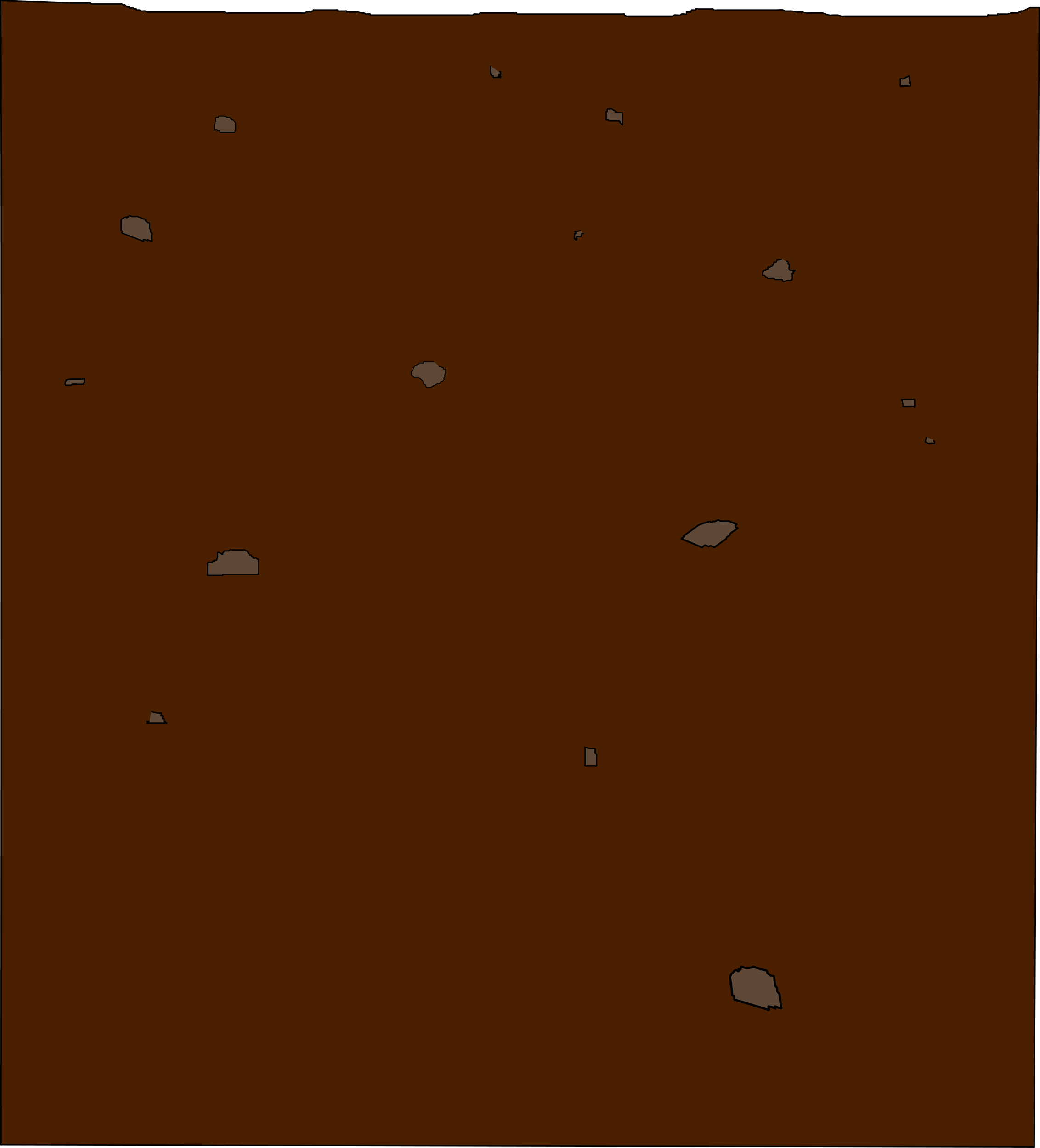 Learning goals:

Explain the effect of light on plant development
Describe what kinds of light are perceived by plants and why these wavelengths are important
Describe the proteins that perceive light in plants and use this information to identify signalling mutants (Plant Detective)
Teach students about the wonders of plants!
Light regulates all aspect of plant development
Light regulates all aspect of plant development
Red light
Dark
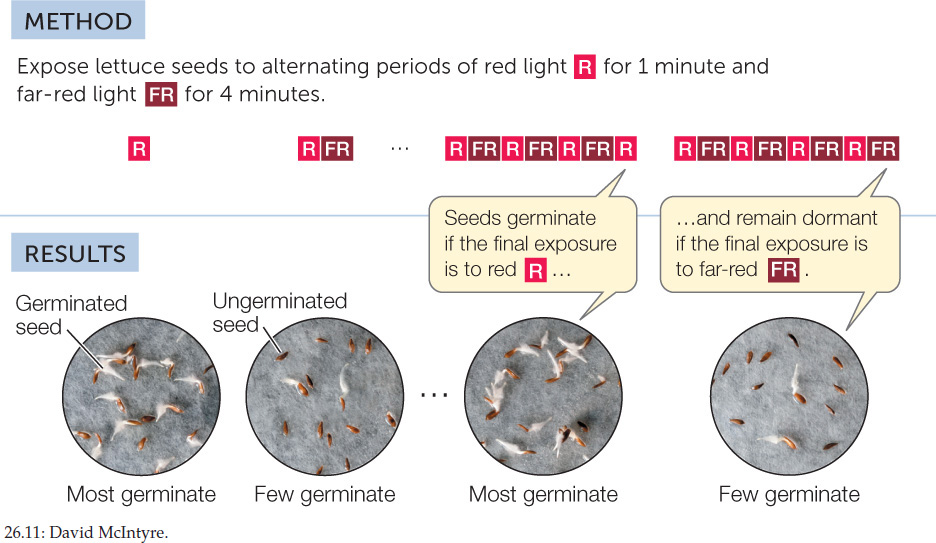 Source: David McIntyre, https://www.macmillanhighered.com/
“Germination”
Light regulates all aspect of plant development
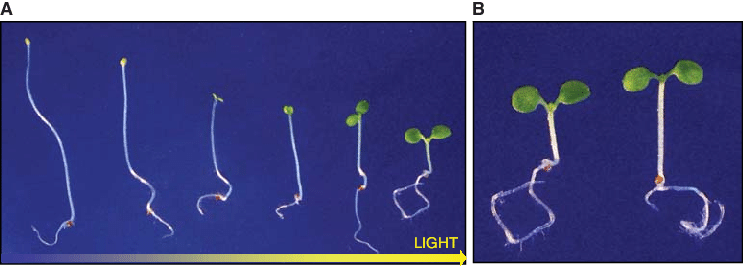 Source: doi.org/10.1101/cshperspect.a001586
“De-etiolation”
Light regulates all aspect of plant development
Source: plantmoves.nl
“Phototropism”
Light regulates all aspect of plant development
Light
Shade
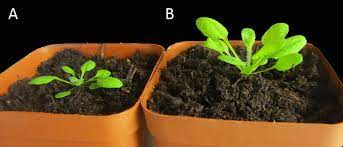 Source: doi.org/10.3389/fpls.2020.00439
“Shade-avoidance”
Light regulates all aspect of plant development
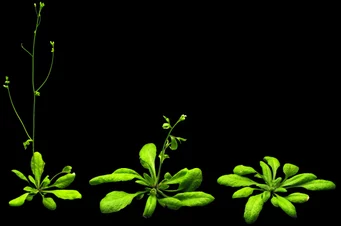 Short days
Long days
Source: M. Schmid- MPI for Developmental Biology Tübingen
“Flowering time”
Light regulates all aspect of plant development
Light
Dark
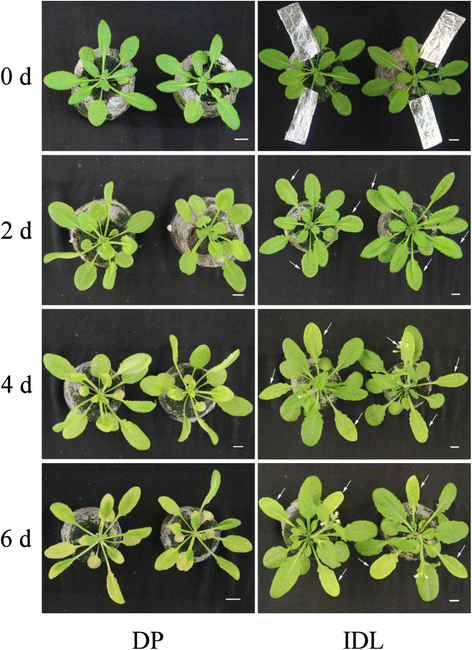 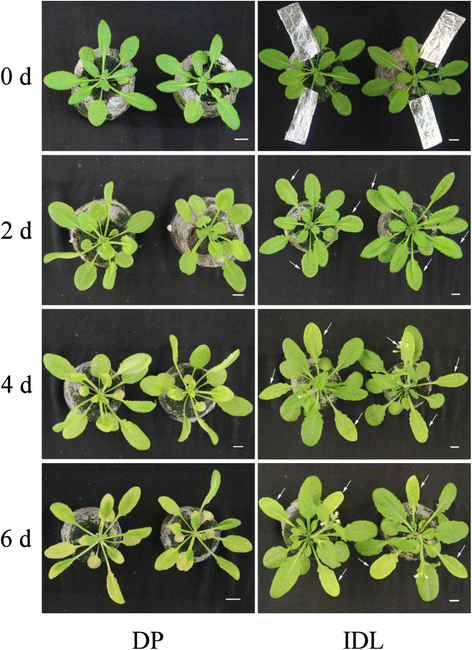 Source: doi.org/10.1186/s12870-015-0656-5
“Senescence”
Light regulates all aspect of plant development
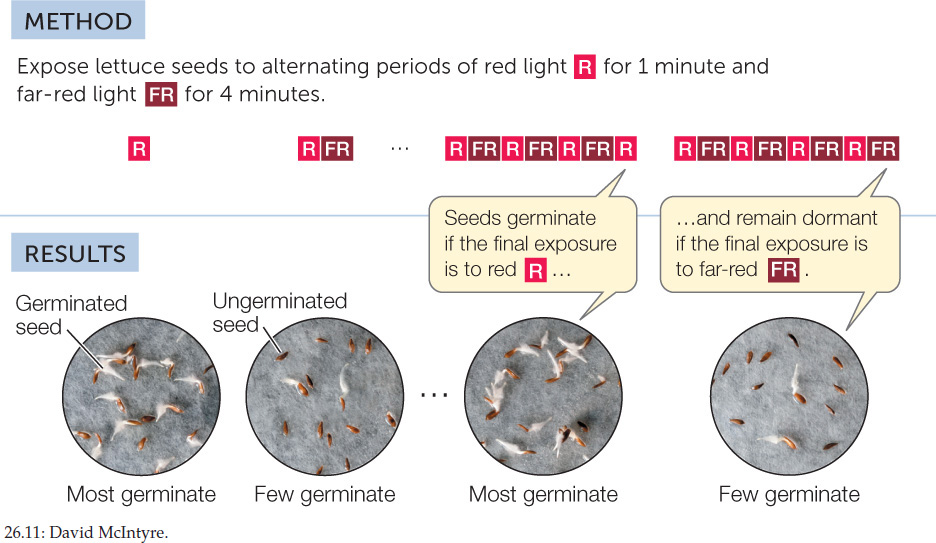 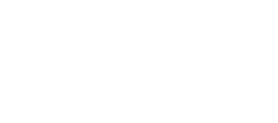 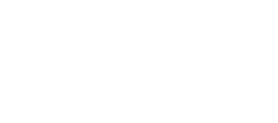 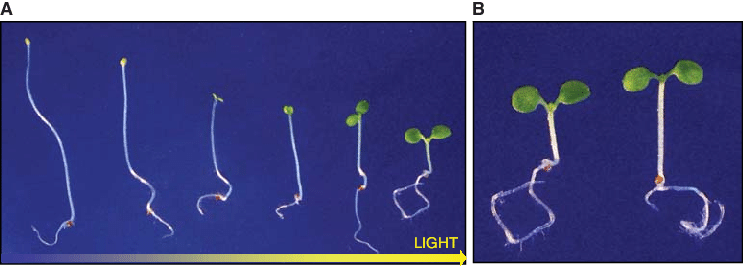 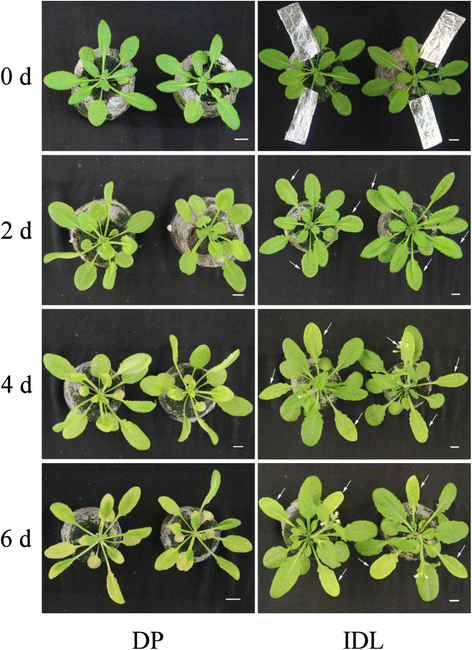 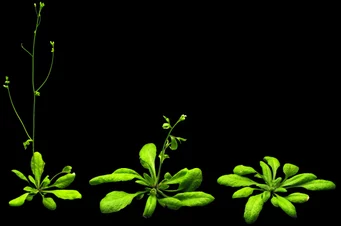 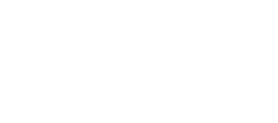 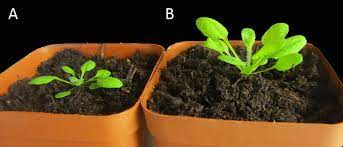 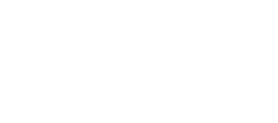 How do plants perceive light?
How do plants perceive light?
Sensitivity
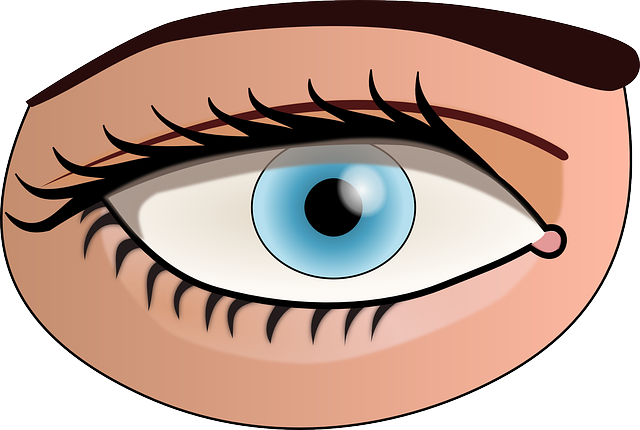 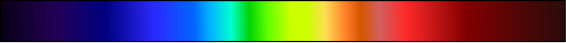 Wavelength
How do plants perceive light?
Sensitivity
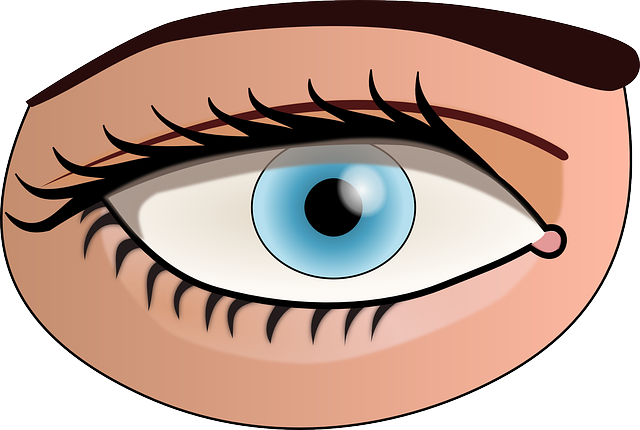 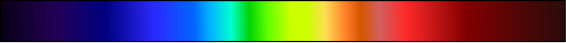 Wavelength
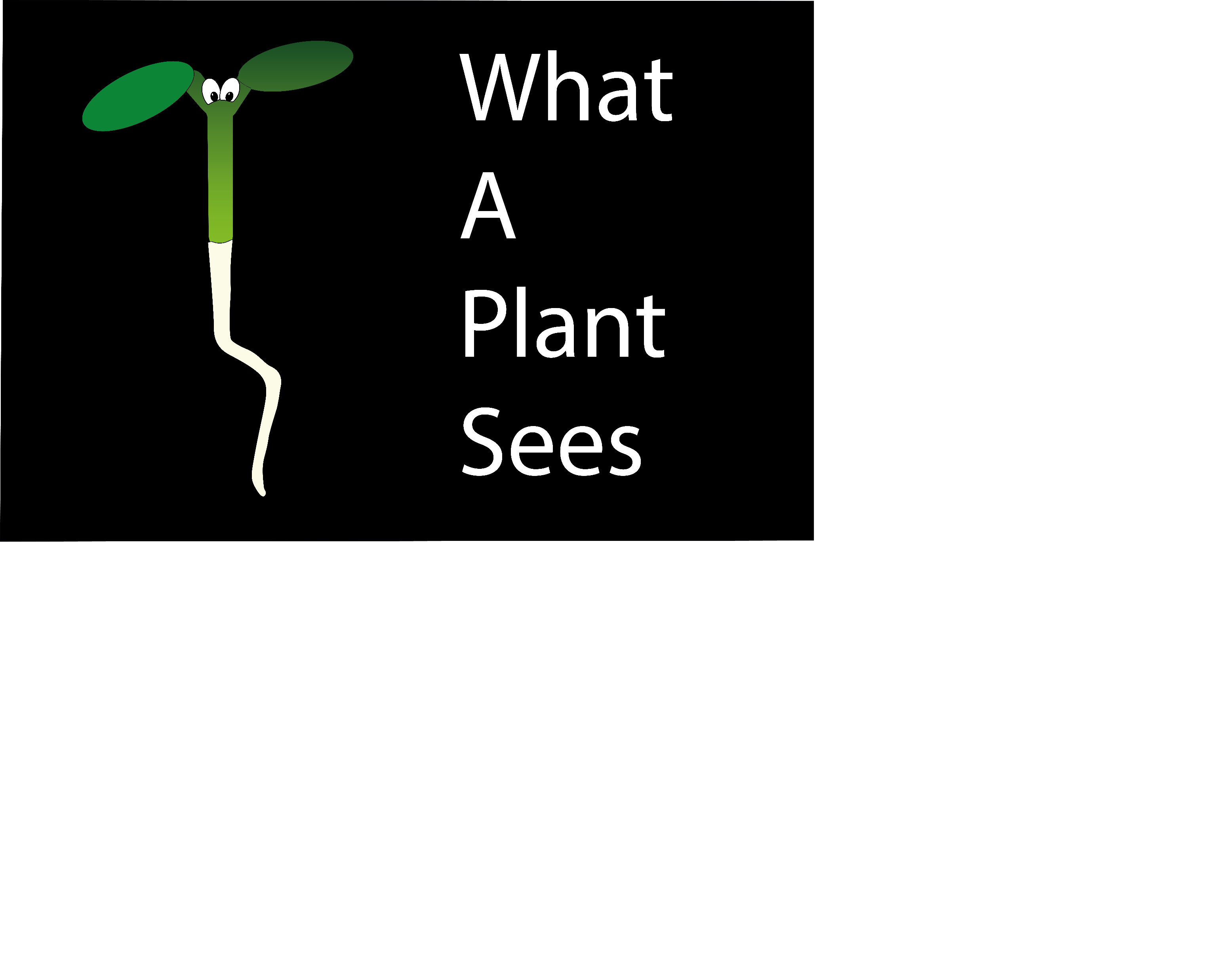 Sensitivity
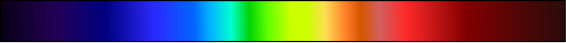 Wavelength
Why do plants need to sense these wavelengths?
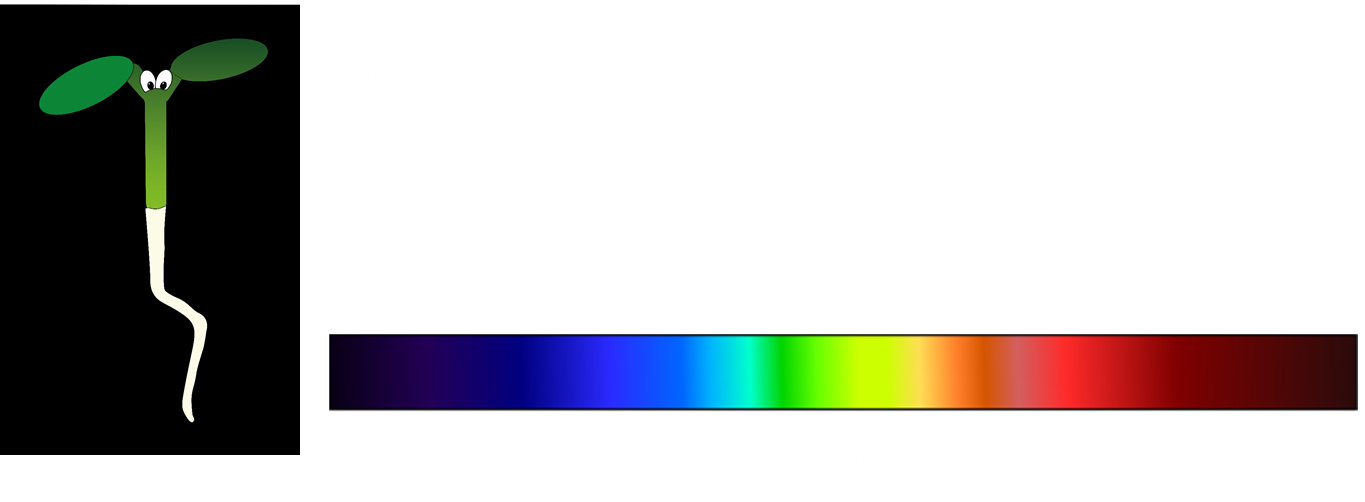 Why do plants need to sense these wavelengths?
Photosynthesis!
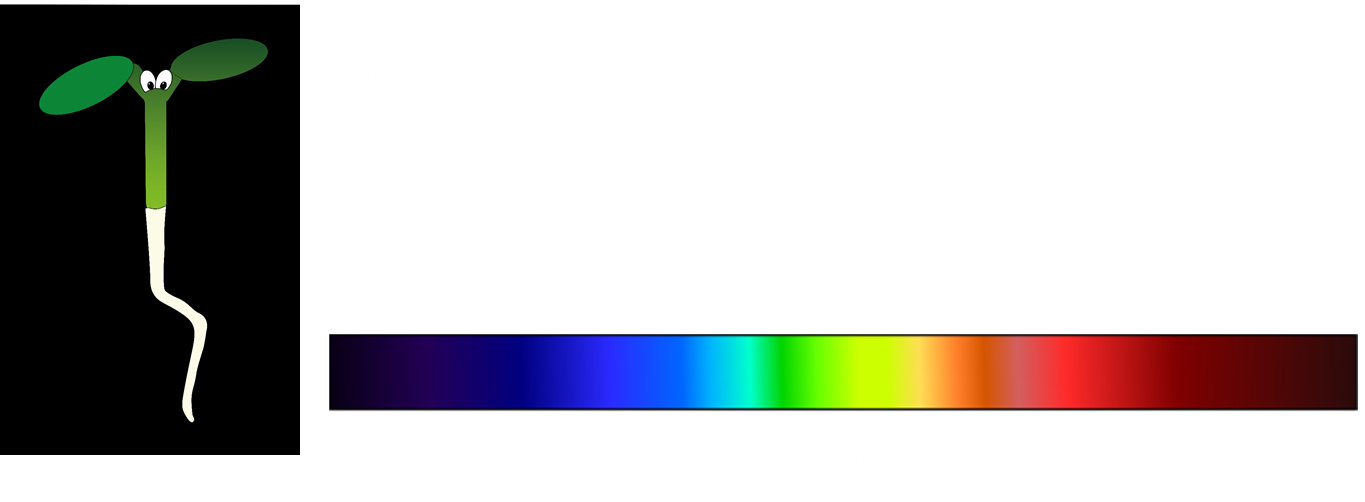 Why do plants need to sense these wavelengths?
Chlorophyll absorbance
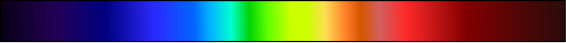 Wavelength
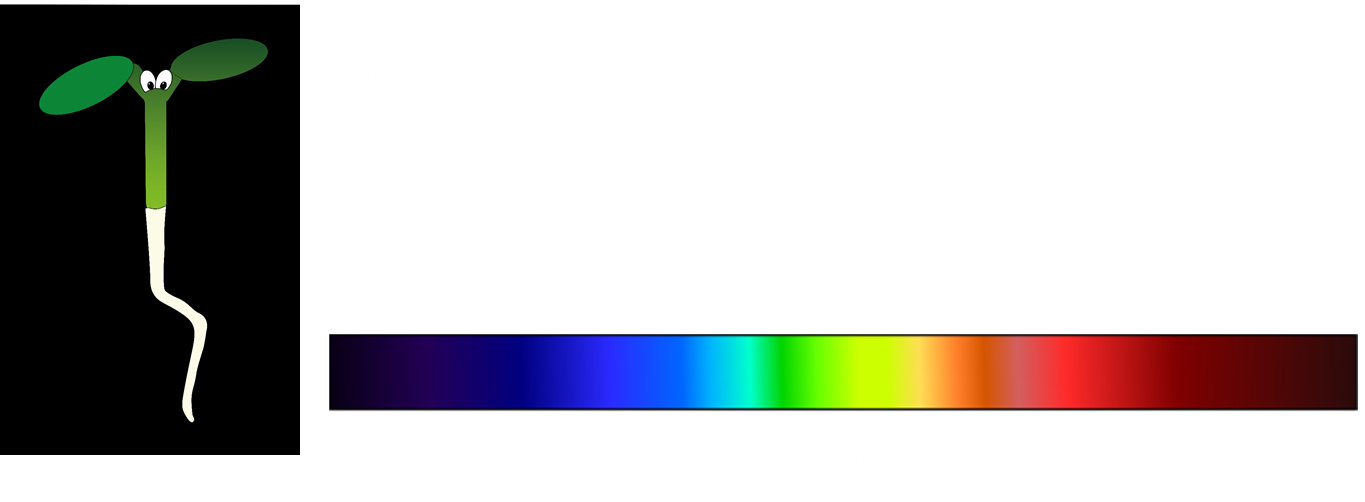 Plants are sensitive to blue and red light  because they are needed for photosynthesis
Why do plants need to sense these wavelengths?
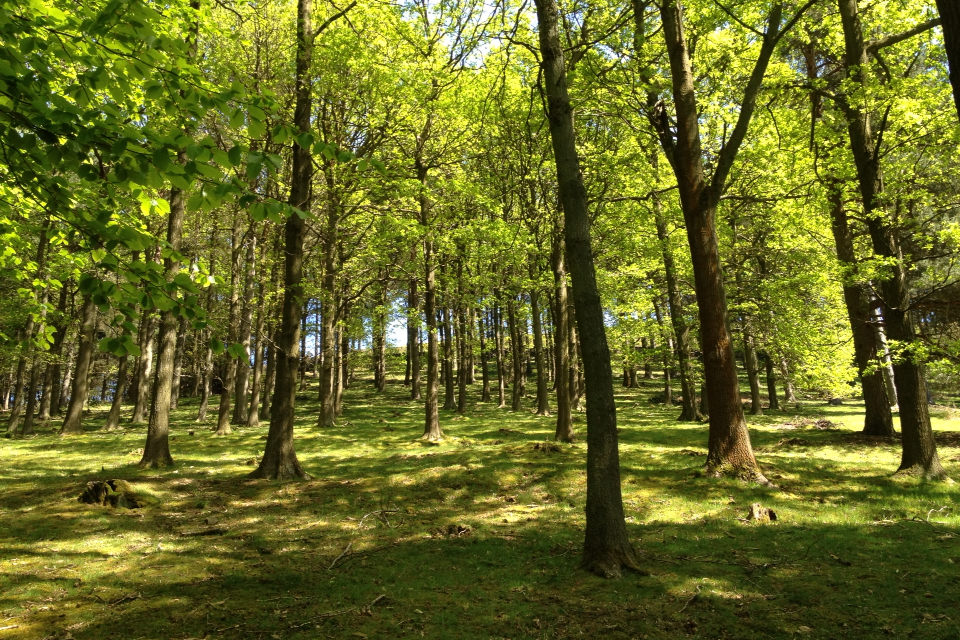 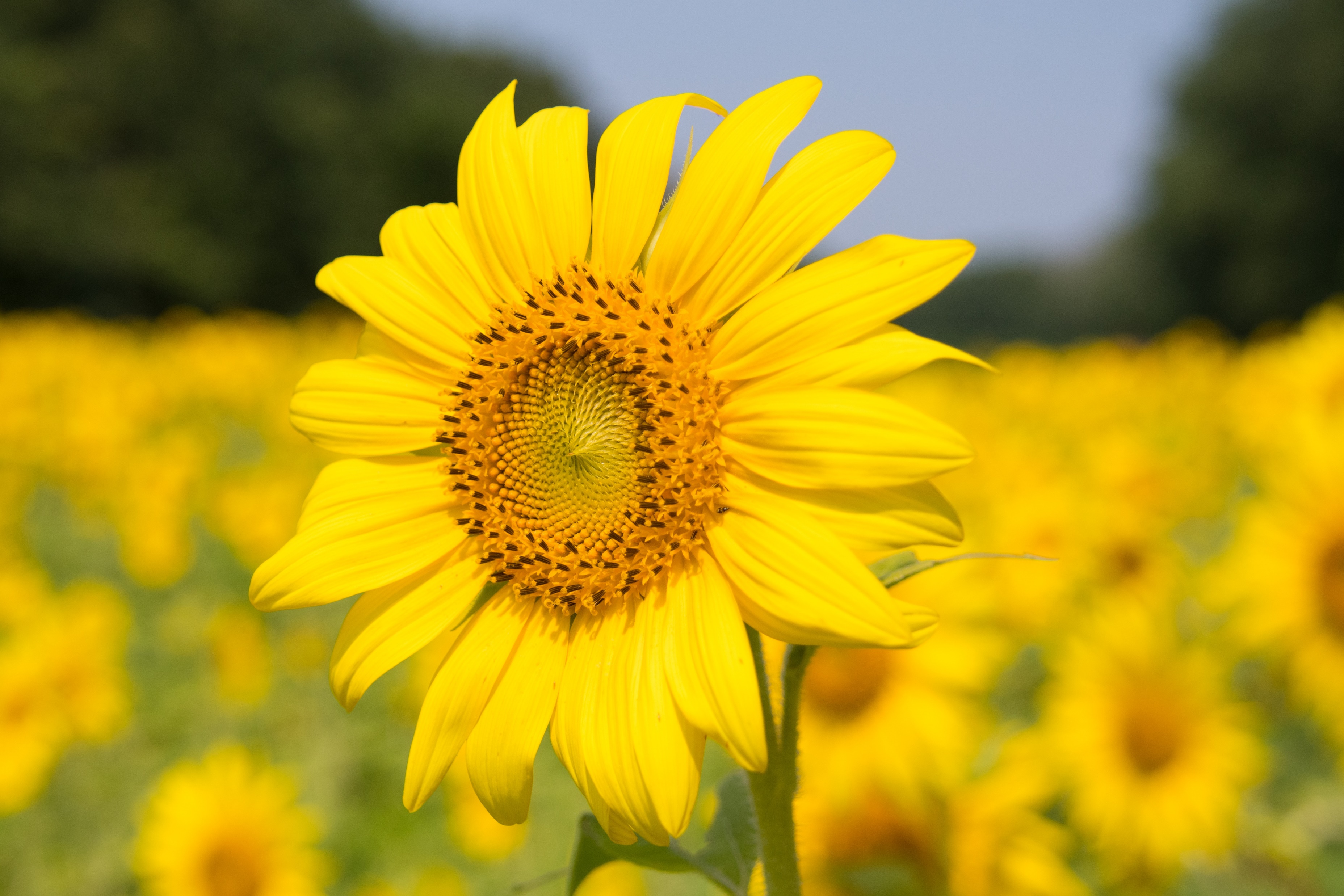 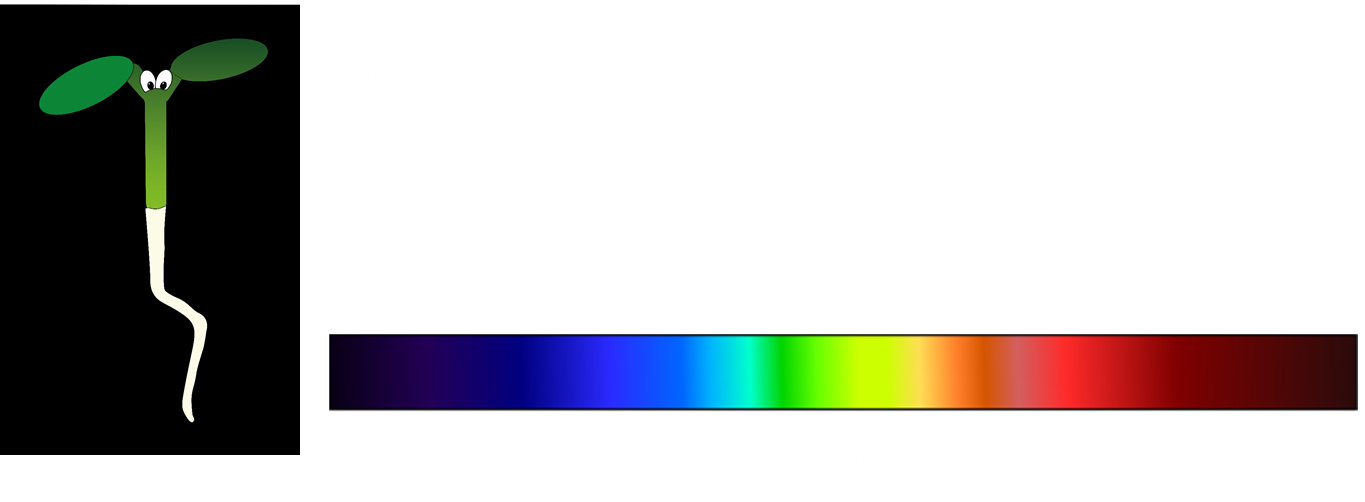 Source: Linda Chalker-Scott, Washington State University
Why do plants need to sense these wavelengths?
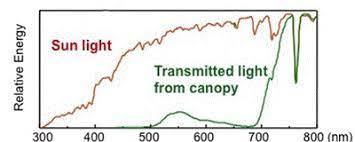 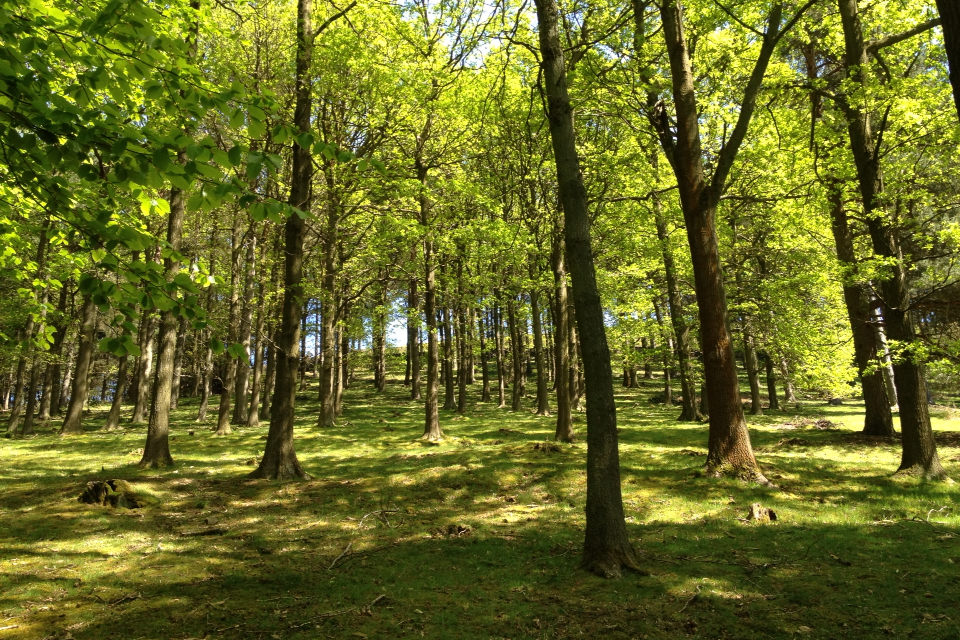 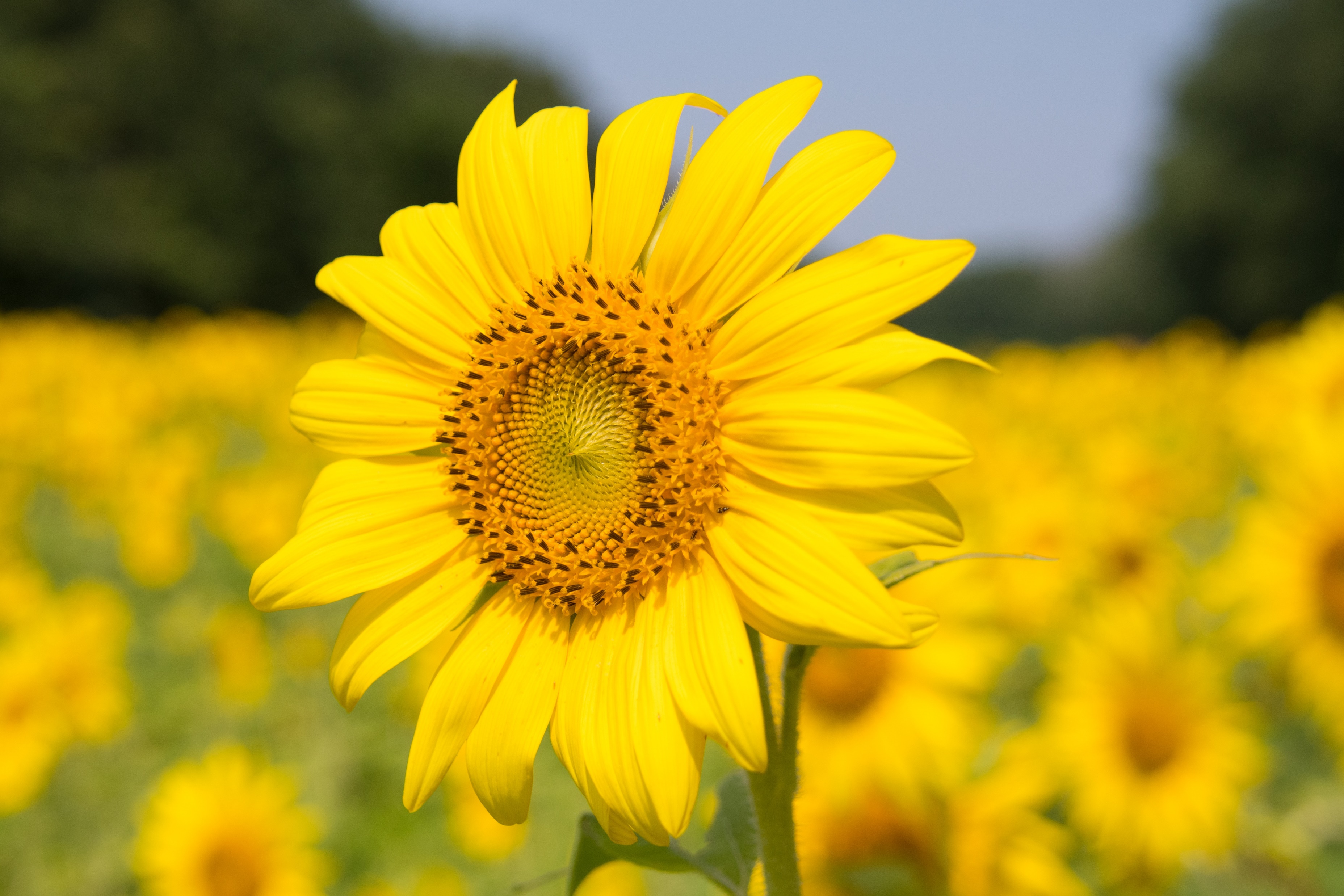 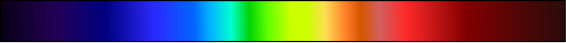 Wavelength
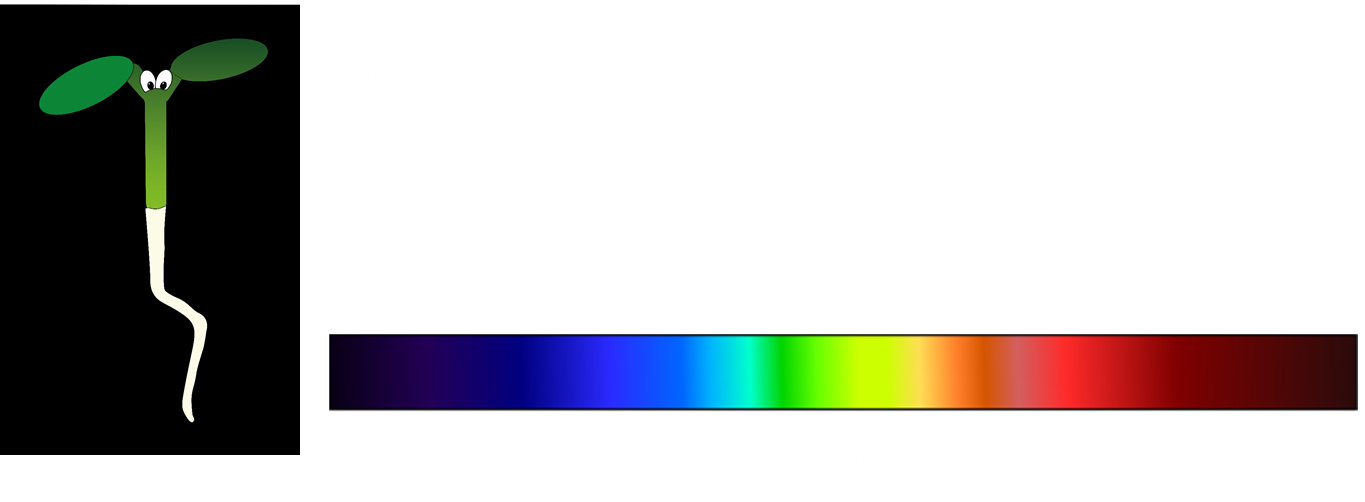 Blue and red light are blocked by neighbouring plants
Source: Linda Chalker-Scott, Washington State University
Why do plants need to sense these wavelengths?
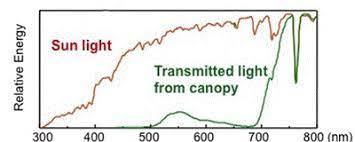 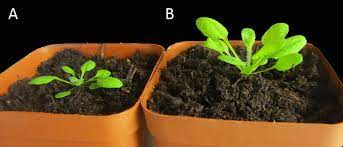 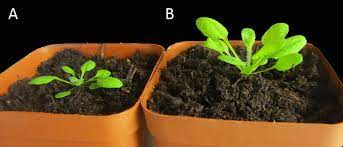 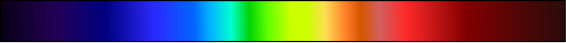 Wavelength
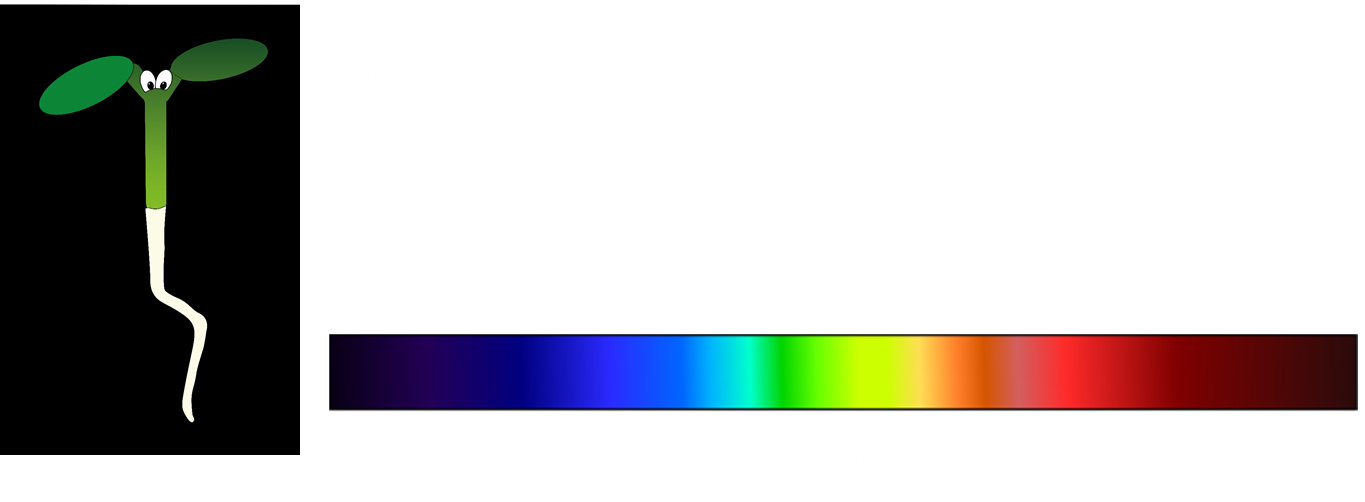 Plants increase elongation in far-red rich environments
Source: Linda Chalker-Scott, Washington State University
Why do plants need to sense these wavelengths?
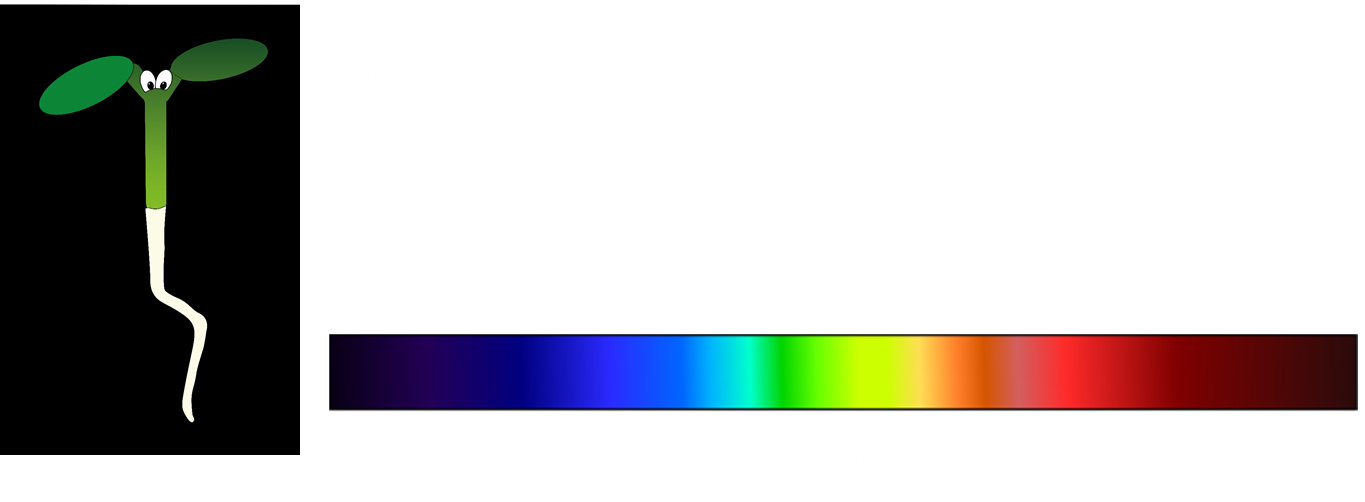 Why do plants need to sense these wavelengths?
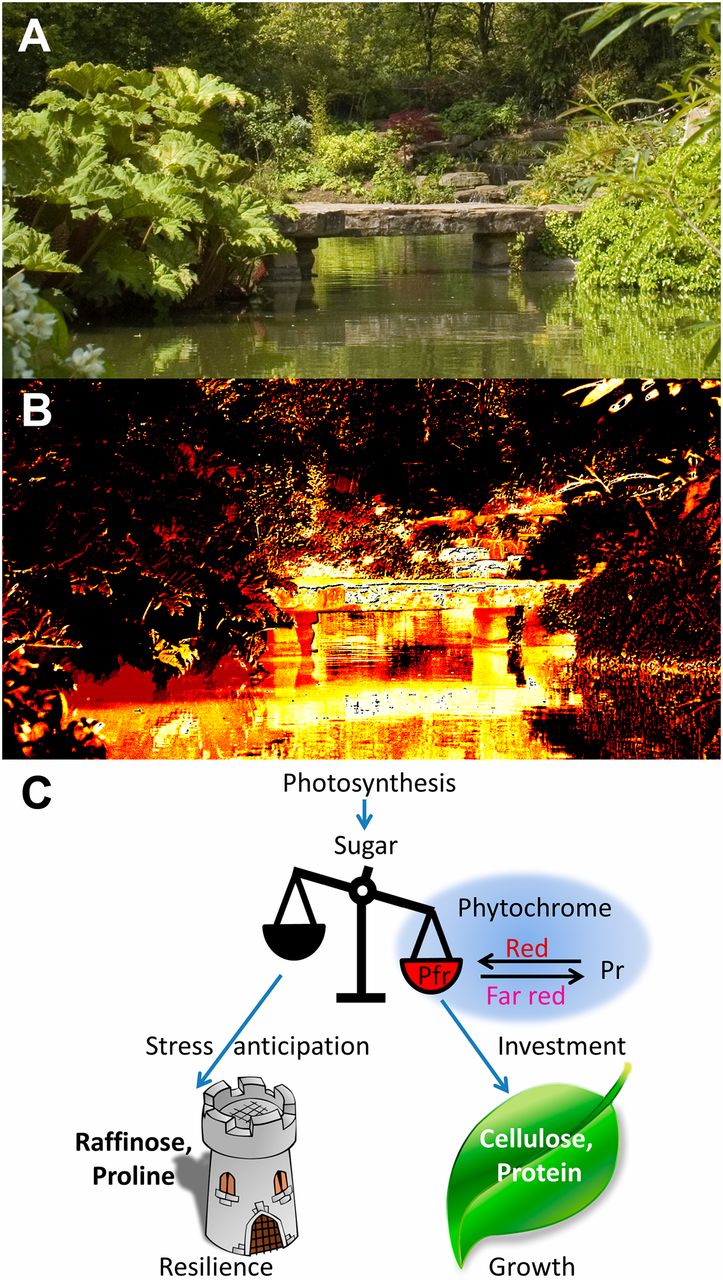 Human perspective
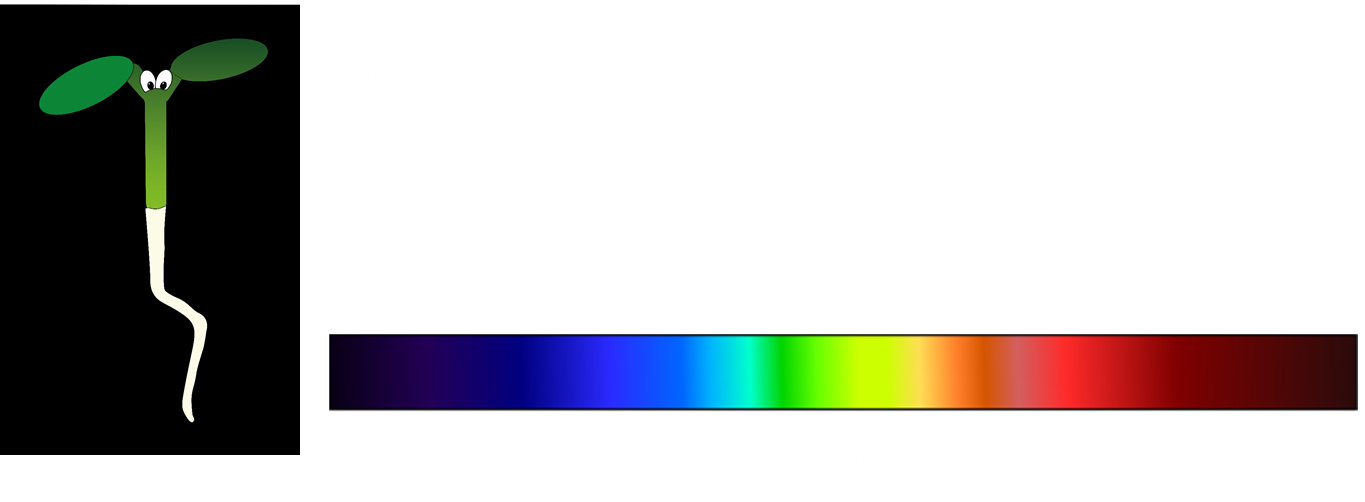 Source: doi.org/10.1073/pnas.1608237113
Why do plants need to sense these wavelengths?
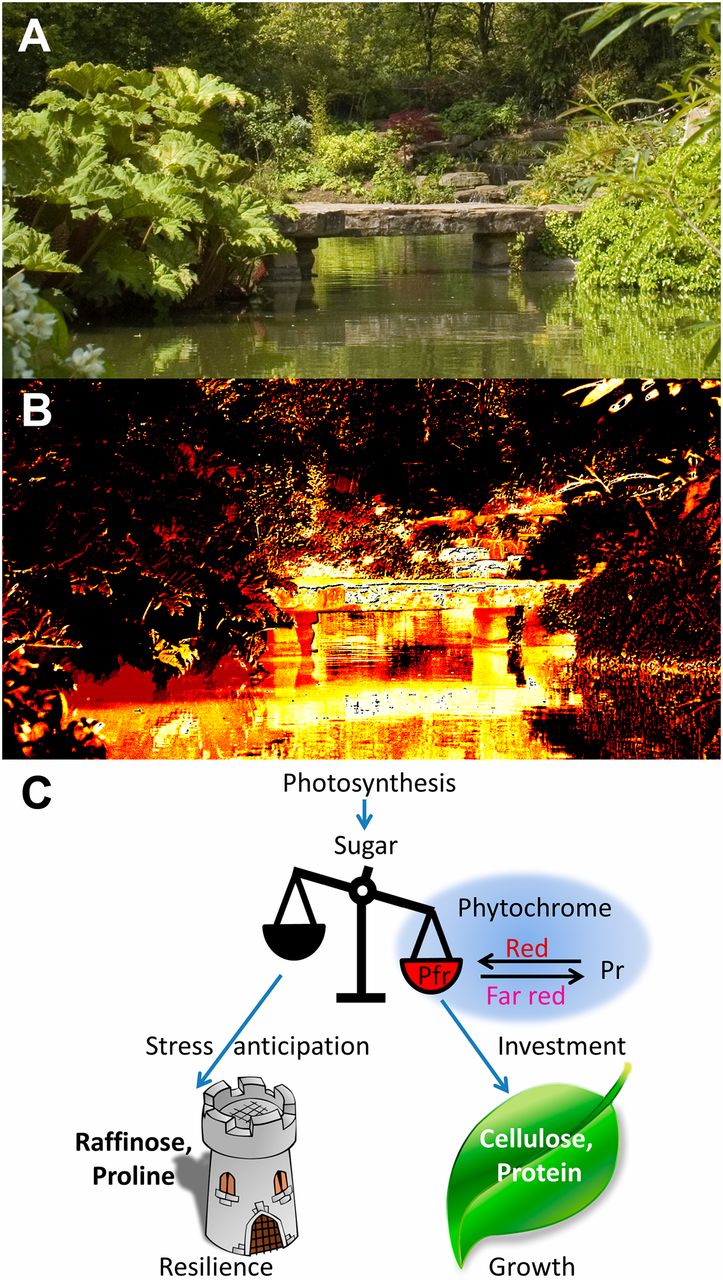 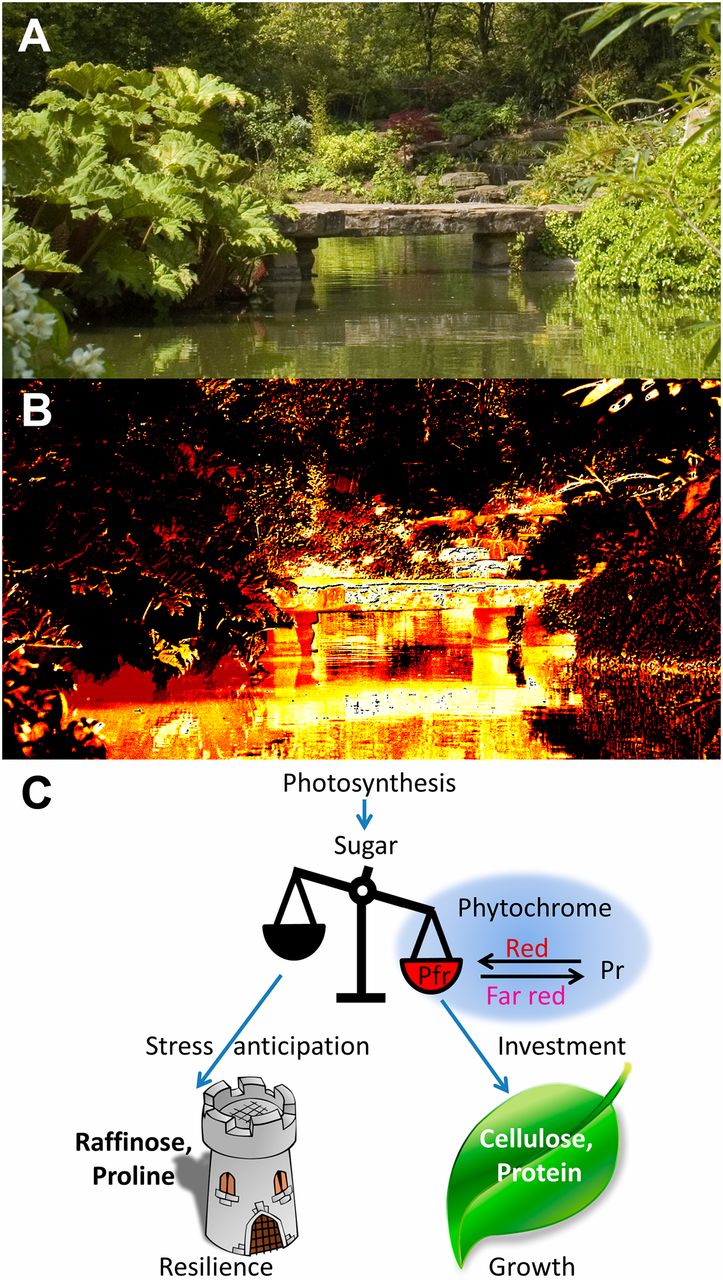 Human perspective
Plant perspective
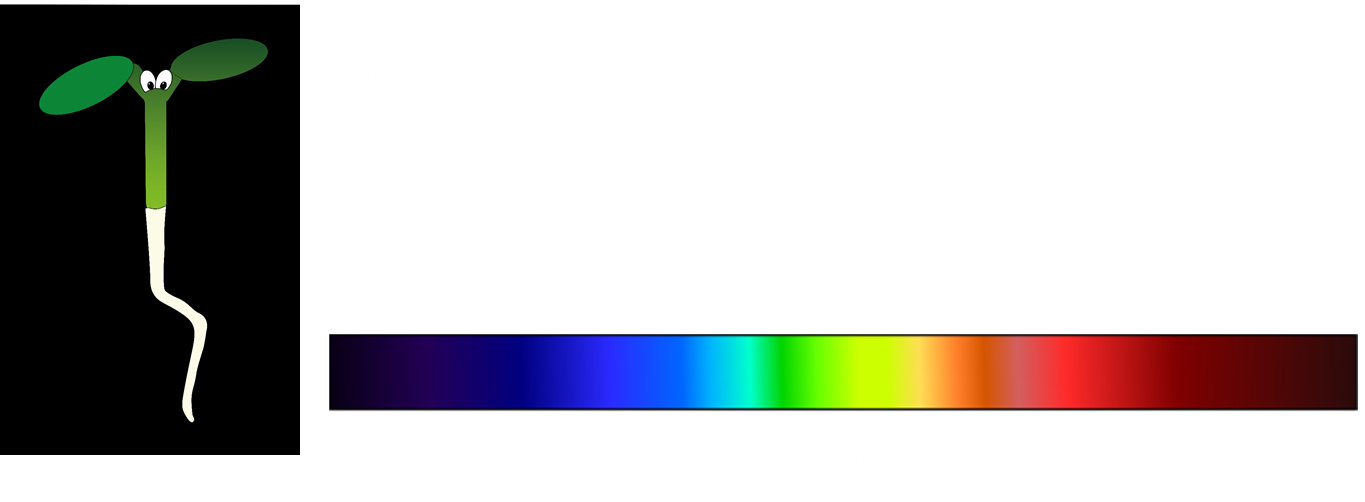 Source: doi.org/10.1073/pnas.1608237113
How do plants sense light?
Plant
Source: doi.org/10.1073/pnas.1608237113
How do plants sense light?
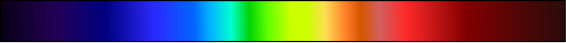 Plant
Source: doi.org/10.1073/pnas.1608237113
How do plants sense light?
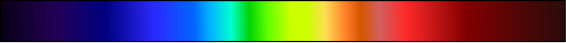 Phytochrome B
Phytochrome A
Plant
Source: doi.org/10.1073/pnas.1608237113
How do plants sense light?
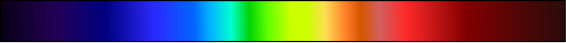 Cryptochrome 1
Phytochrome B
Phytochrome A
Plant
Source: doi.org/10.1073/pnas.1608237113
How do plants sense light?
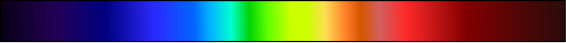 UVR8
Cryptochrome 1
Phytochrome B
Phytochrome A
Plant
Source: doi.org/10.1073/pnas.1608237113
How do plants sense light?
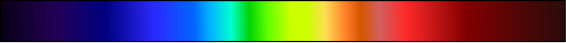 UVR8
Cryptochrome 1
Phytochrome B
Phytochrome A
Zeitlupe
Plant
Source: doi.org/10.1073/pnas.1608237113
How do plants sense light?
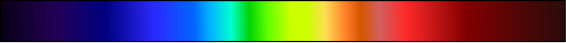 UVR8
Cryptochrome 1
Phytochrome B
Phytochrome A
Zeitlupe
Phototropins
Plant
Source: doi.org/10.1073/pnas.1608237113
How do plants sense light?
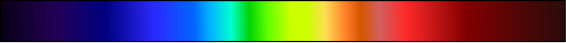 Cryptochrome 1
Phytochrome B
Phytochrome A
Involved in de-etiolation
Plant
Source: doi.org/10.1073/pnas.1608237113
How do plants sense light?
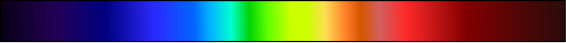 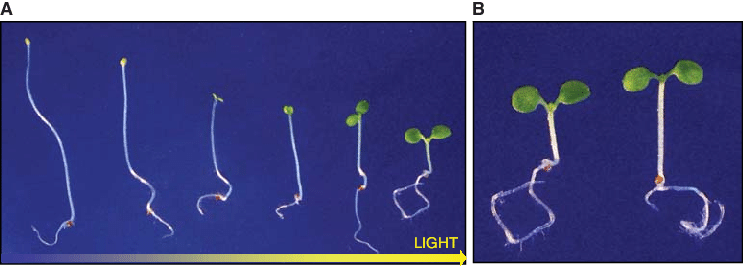 Photomorphogenic growth
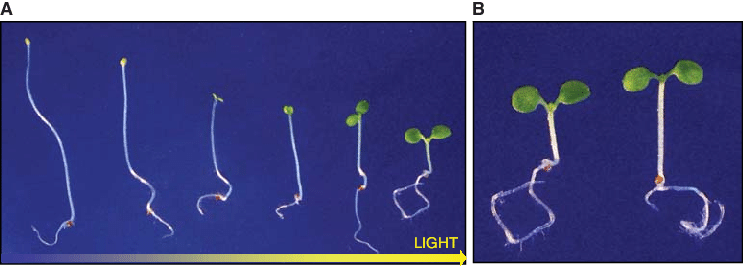 Etiolated growth
De-etiolation
White light
Dark
Source: doi.org/10.1101/cshperspect.a001586
Plant
Source: doi.org/10.1073/pnas.1608237113
Plant
How do plants sense light?
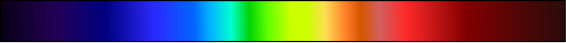 How would this plant look if it was unable to sense light?
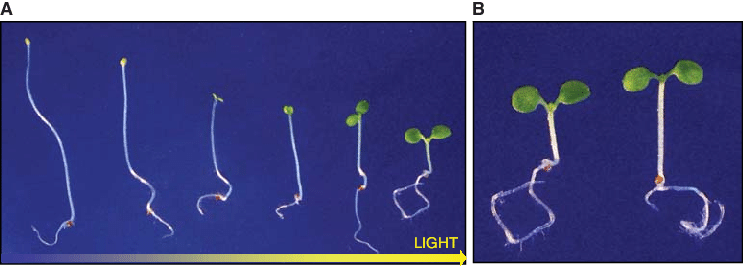 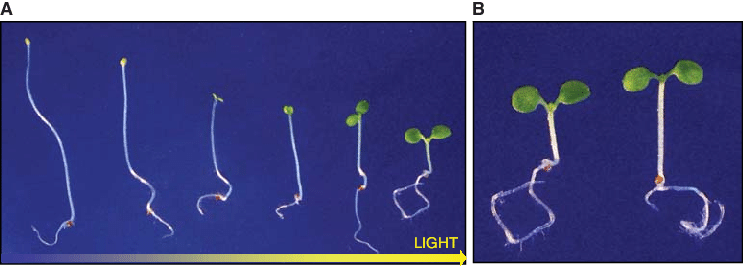 White light
Dark
Source: doi.org/10.1101/cshperspect.a001586
Plant
Plant
How do plants sense light?
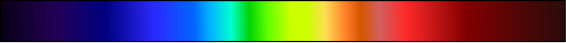 Phytochrome A
Cryptochrome 1
Phytochrome B
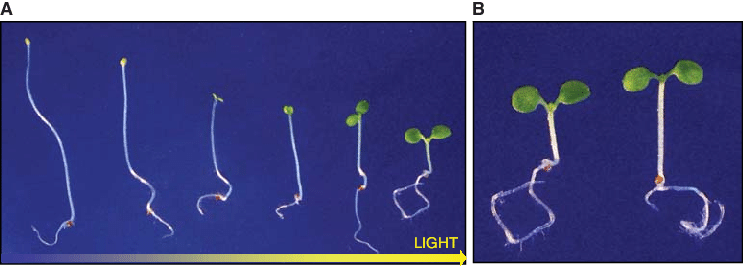 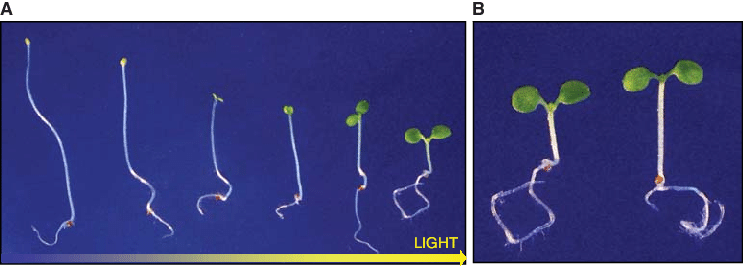 White light
Dark
Source: doi.org/10.1101/cshperspect.a001586
Plant
Plant
How do plants sense light?
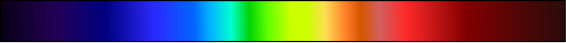 Phytochrome A
Cryptochrome 1
Phytochrome B
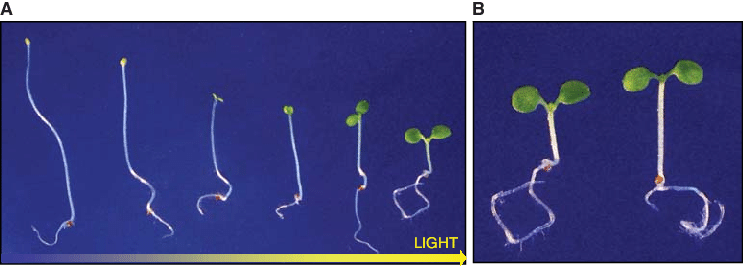 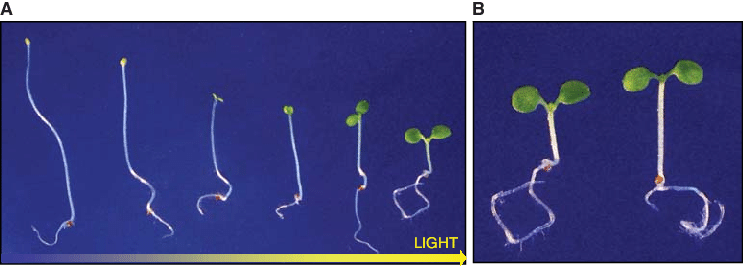 How would this plant look if it was unable to sense red light?
White light
Dark
Source: doi.org/10.1101/cshperspect.a001586
How do plants sense light?
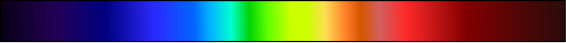 Phytochrome A
Cryptochrome 1
Phytochrome B
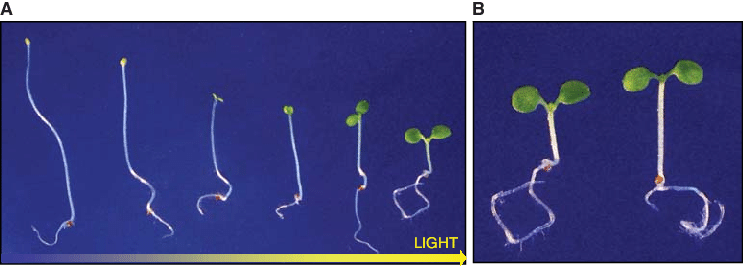 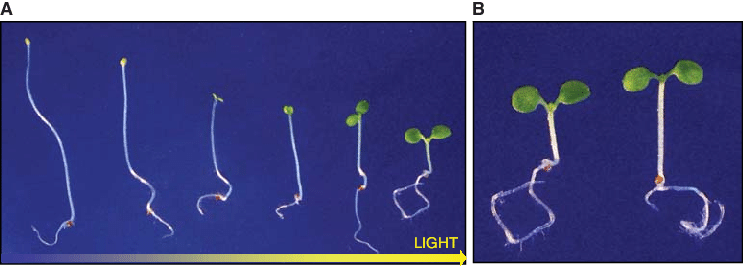 How would this plant look if it was unable to sense red light?
Red light
What if we grew it in red light?
Dark
Source: doi.org/10.1101/cshperspect.a001586
How do plants sense light?
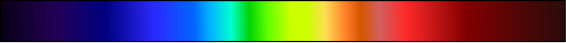 Phytochrome A
Cryptochrome 1
Phytochrome B
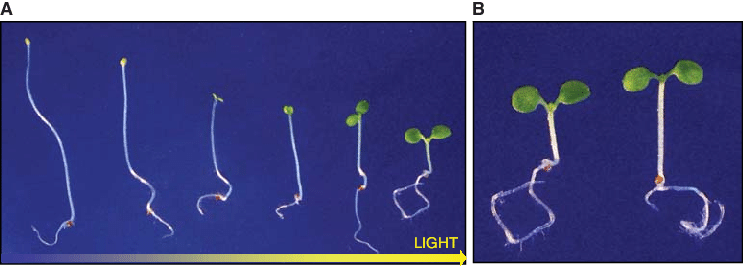 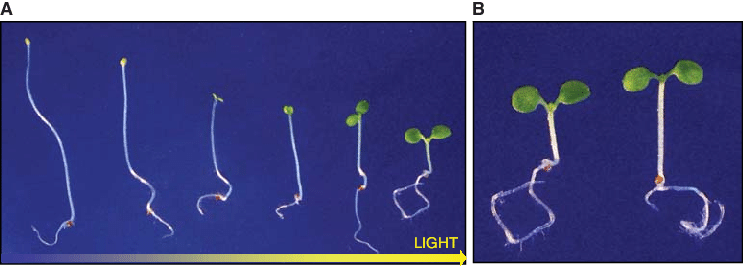 We can use the phenotypes of mutants grown in different conditions to learn about gene function
White light
Dark
Source: doi.org/10.1101/cshperspect.a001586
Plant
Plant
How do plants sense light?
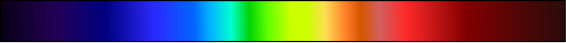 Phytochrome A
Cryptochrome 1
Phytochrome B
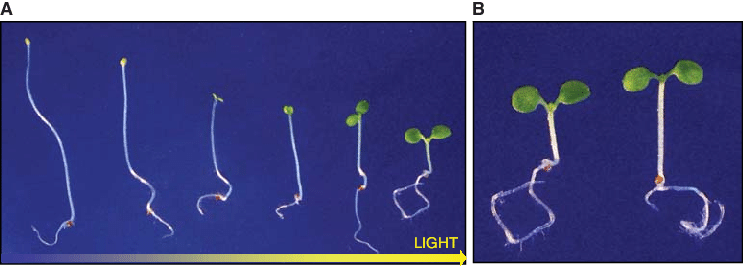 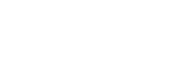 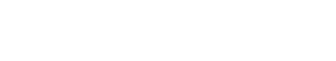 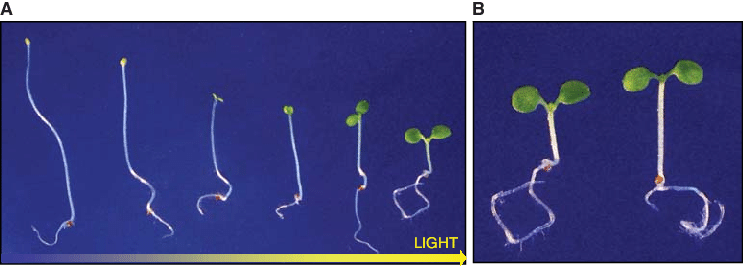 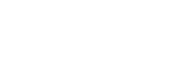 COP1
White light
Dark
Source: doi.org/10.1101/cshperspect.a001586
Plant
Plant
How do plants sense light?
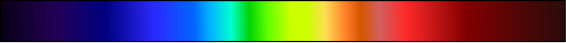 Phytochrome A
Cryptochrome 1
Phytochrome B
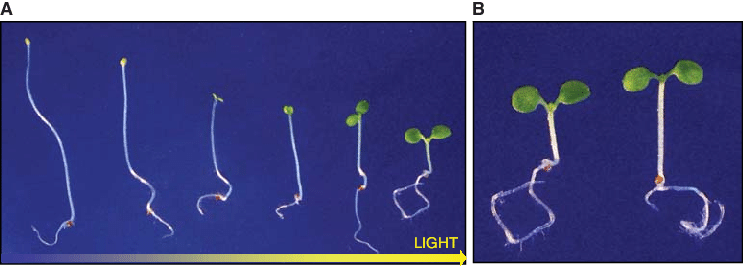 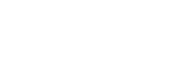 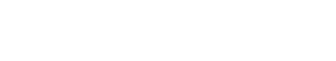 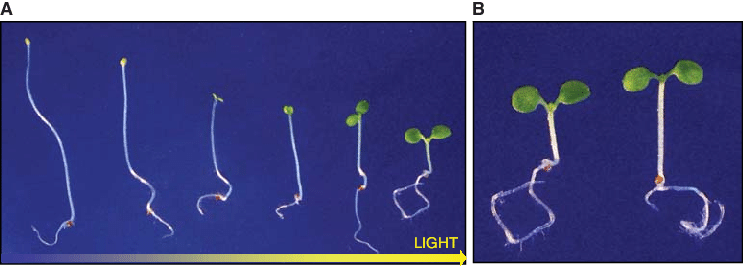 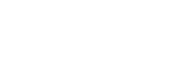 COP1
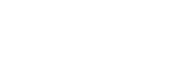 White light
Dark
Growth repressing transcription factors
Source: doi.org/10.1101/cshperspect.a001586
Plant
Plant
How do plants sense light?
How would this plant look if it lacked COP1?
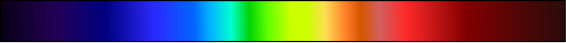 Phytochrome A
Cryptochrome 1
Phytochrome B
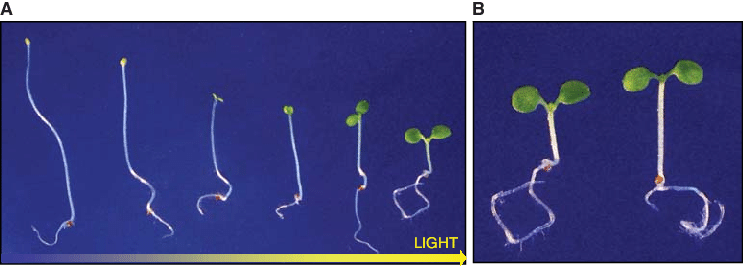 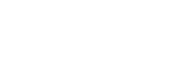 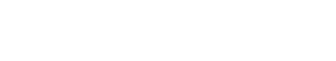 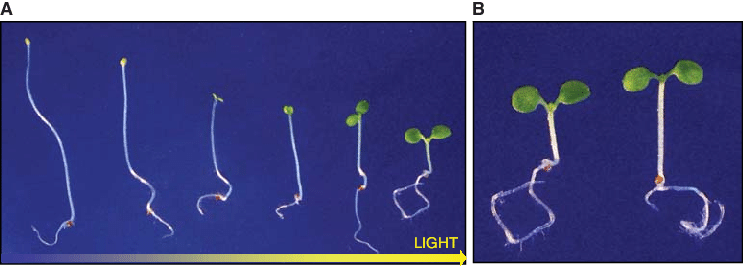 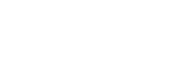 COP1
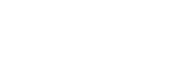 White light
Dark
Growth repressing transcription factors
Source: doi.org/10.1101/cshperspect.a001586
Plant
Plant
Mutant Detective Game
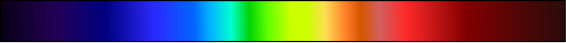 Work in teams of 3 or 4

Work-out which genes may be missing in each plant

Hint: try to find the wild type plant first!
Plant
Plant
Mutant Detective Game
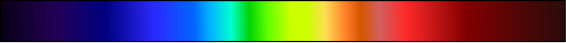 Phytochrome A
Cryptochrome 1
Phytochrome B
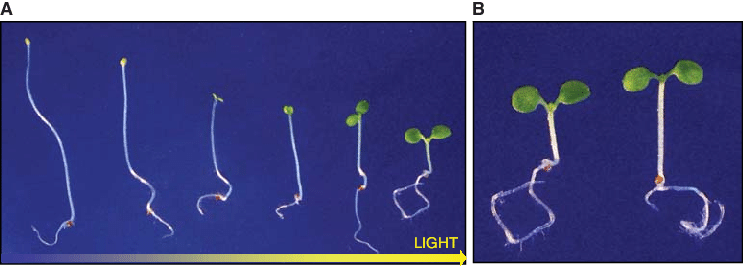 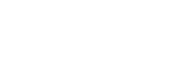 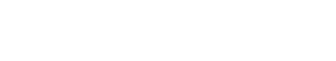 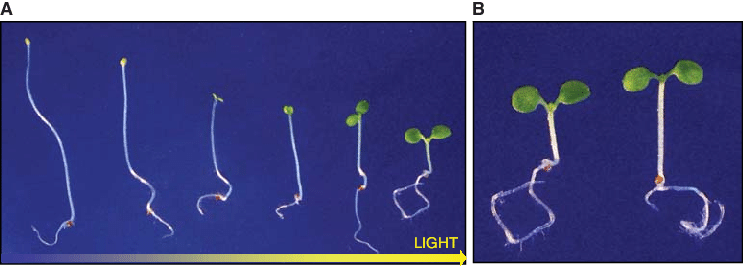 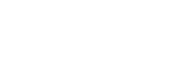 COP1
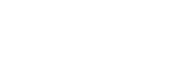 White light
Dark
Growth repressing transcription factors
Source: doi.org/10.1101/cshperspect.a001586
Plant
Plant
Mutant Detective Game
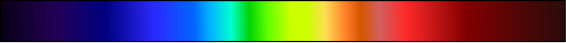 Plant
Plant
Mutant Detective Game
Missing gene:
Missing gene:
Phytochrome B
COP1
Phytochrome A
D
A
Phytochrome A
Cryptochrome 1
E
B
F
C
Phytochrome B
None!
Summary
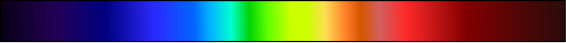 Light shapes the entire life cycle of plants
Plants ‘see’ light very differently to us
Phytochromes, cryptochromes are light receptors
Light acts to inhibit COP1
Plants are not passive!
Plant
Plant
Resources
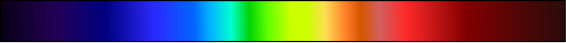 www.plantmoves.nl 
-Beautiful movies of dynamic plants
 
Mutant detective game and seeds
- Contact: scott.hayes@wur.nl
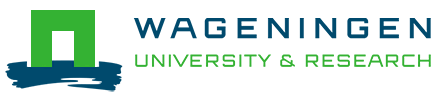 Plant
Plant